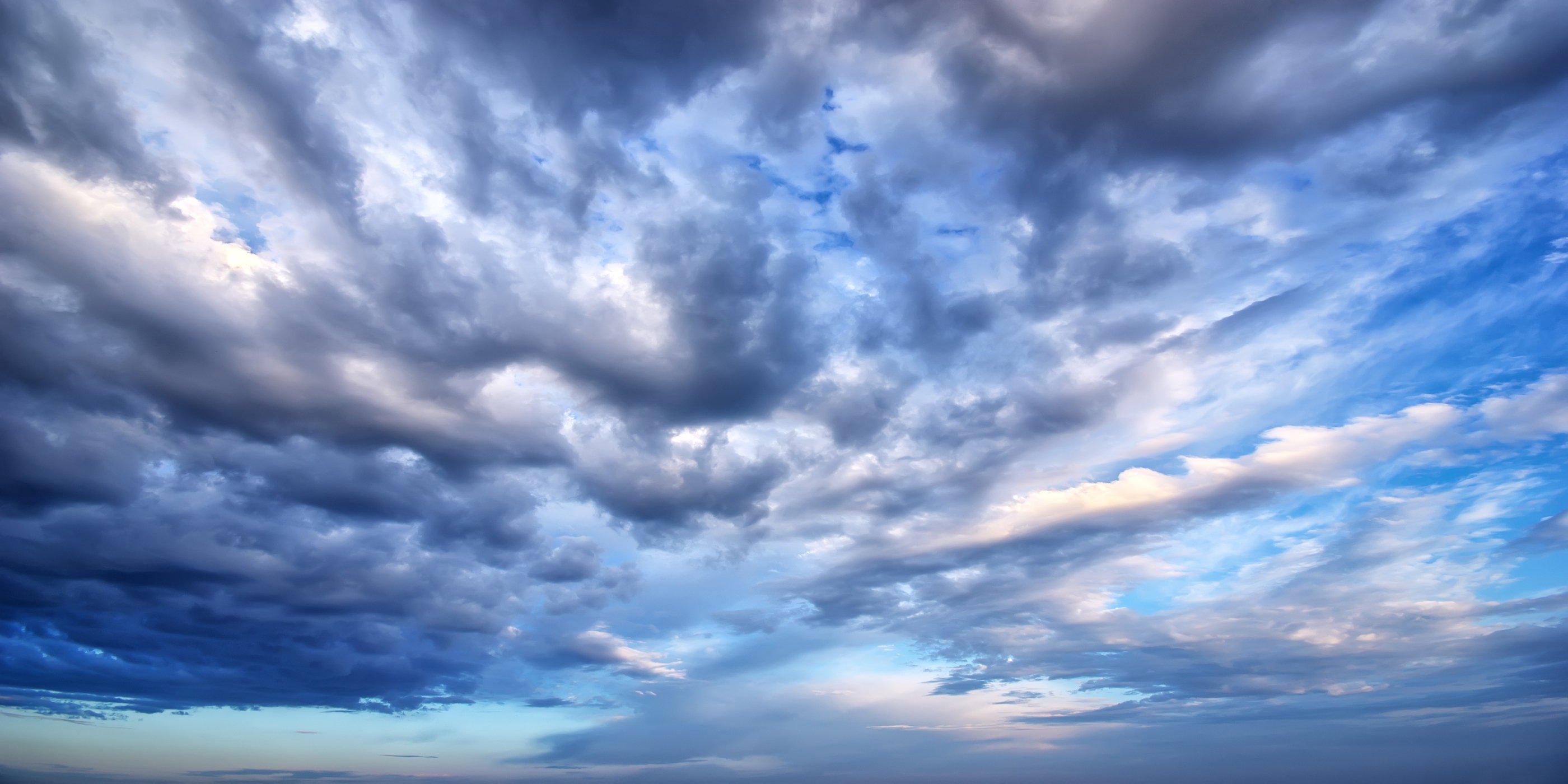 Απογειώνοντας την (ανοικτή) επιστήμη στο Ευρωπαϊκό Νέφος
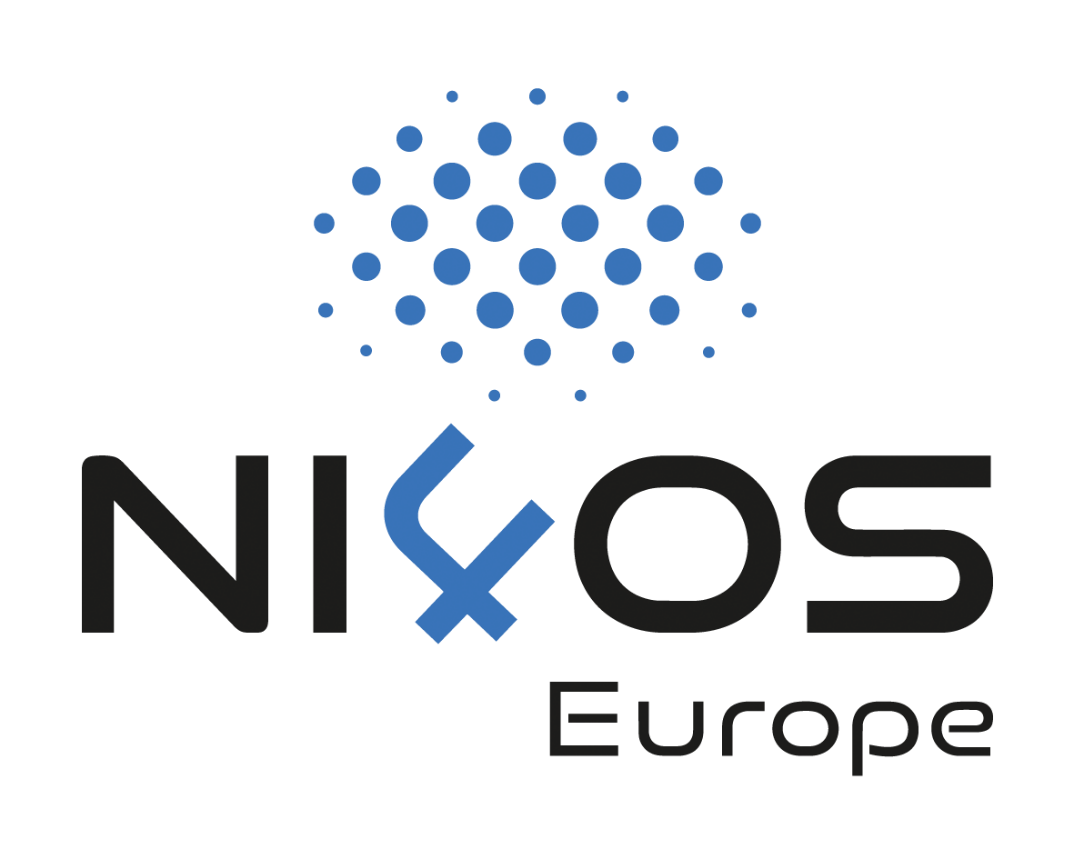 Ανοικτή Επιστήμη: Από τη Θεωρία στην Πράξη, 24 Οκτωβρίου 2019

Δρ. Ανδρέας Αθηνοδώρου
Università di Pisa/The Cyprus Institute
NI4OS – Europe WP6 leader
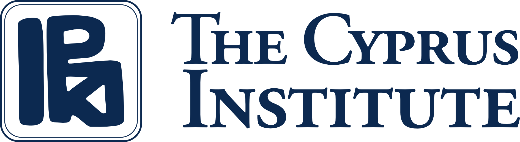 National Initiatives for Open Science in Europe – H2020 Research and Innovation action – contract no. 857645
[Speaker Notes: Ready]
Περιεχόμενα
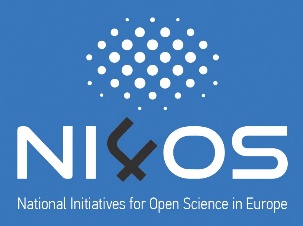 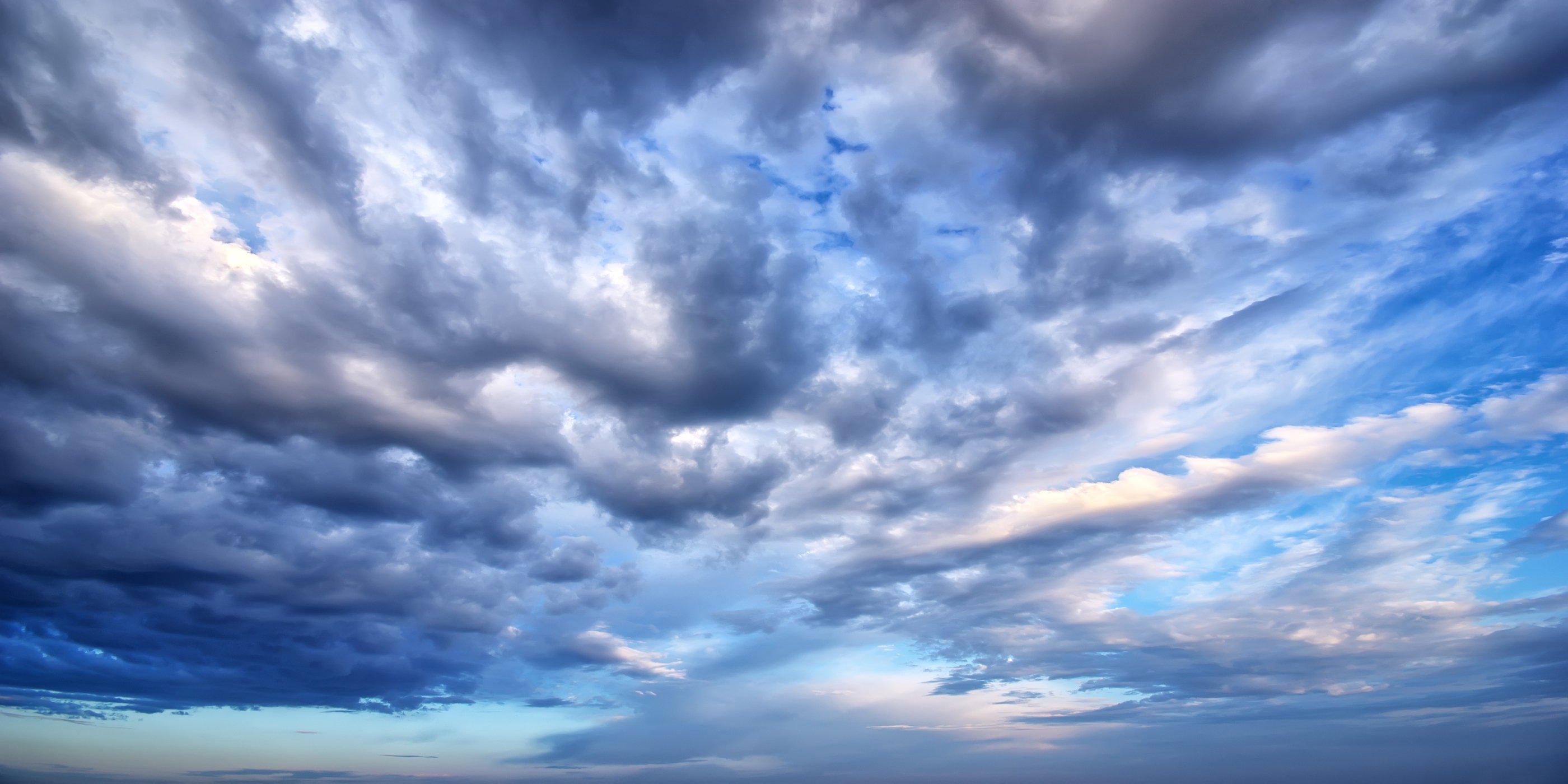 Τι είναι το Ευρωπαϊκό Νέφος Ανοικτής Επιστήμης;
Γιατί το Ευρωπαϊκό Νέφος Ανοικτής Επιστήμης;
Ειδικά σχεδιασμένες δραστηριότητες του H2020 για την υλοποίηση του EOSC
Προγράμματα INFRAEOSC-05-b-2018-2019
Το πρόγραμμα NI4OS-Europe
Αποστολή και Όραμα του προγράμματος NI4OS-Europe 
Συμμετέχοντες στο πρόγραμμα NI4OS-Europe 
Γενικός στόχος του προγράμματος NI4OS-Europe 
Επιμέρους στόχοι του προγράμματος NI4OS-Europe
Το NI4OS-Europe στο οικοσύστημα του EOSC και η συνολική στρατηγική 
Εθνικά σημεία επικοινωνίας
Ανοικτή Επιστήμη: Από τη θεωρία στην Πράξη, 24 Οκτωβρίου 2019
2
Τι είναι το Ευρωπαϊκό Νέφος Ανοικτής Επιστήμης;
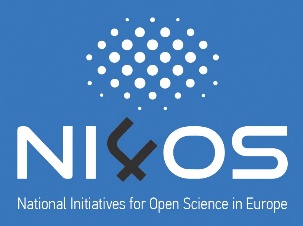 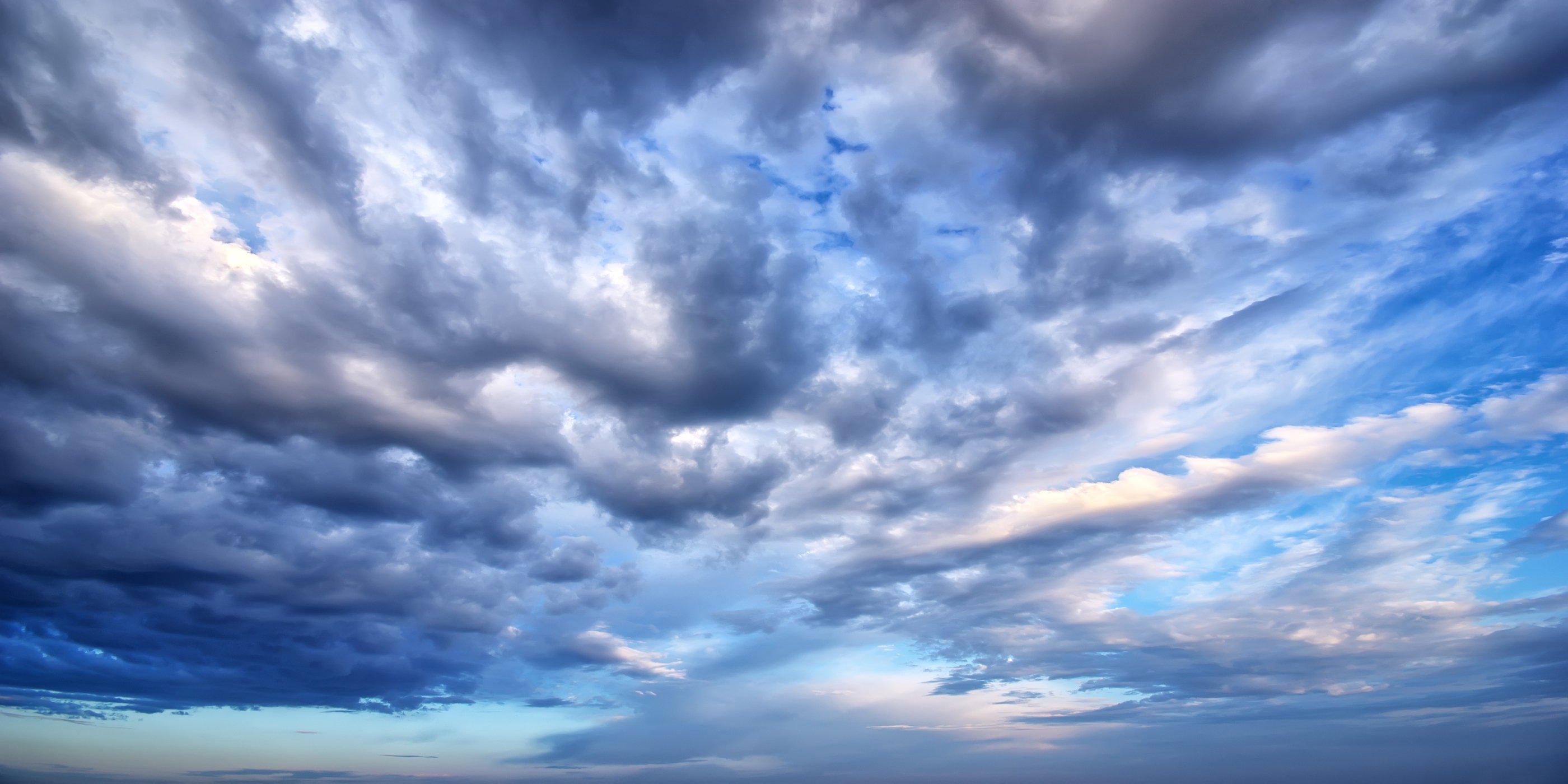 Ευρωπαϊκό Νέφος Ανοικτής Επιστήμης
European Open Science Cloud (EOSC)
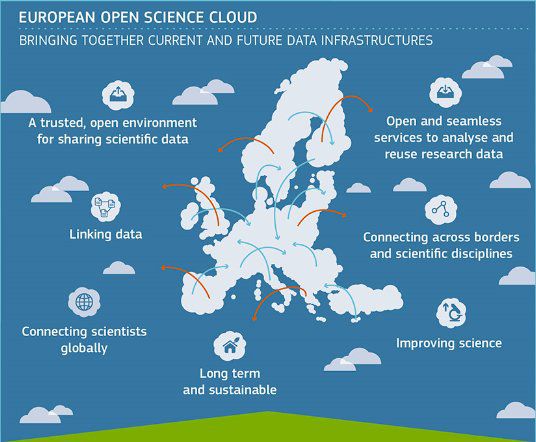 Το Ευρωπαϊκό Νέφος Ανοικτής Επιστήμης -  European Open Science Cloud (EOSC) είναι ένα πρόγραμμα της Ευρωπαϊκής Eπιτροπής με σκοπό να παρέχει ανοικτά δεδομένα και υπηρεσίες προσαρμοσμένες στις αρχές της Ανοικτής Επιστήμης
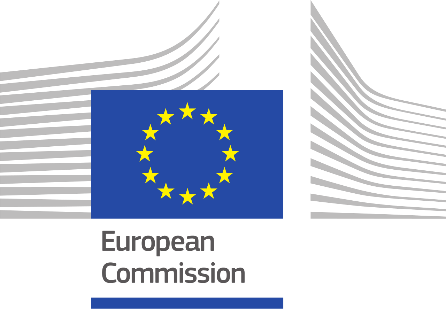 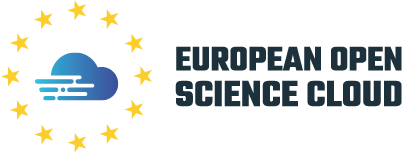 Ανοικτή Επιστήμη: Από τη θεωρία στην Πράξη, 24 Οκτωβρίου 2019
3
Τι είναι το Ευρωπαϊκό Νέφος Ανοικτής Επιστήμης;
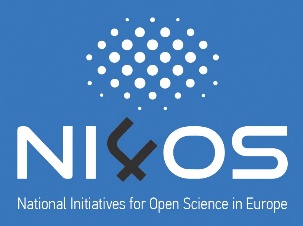 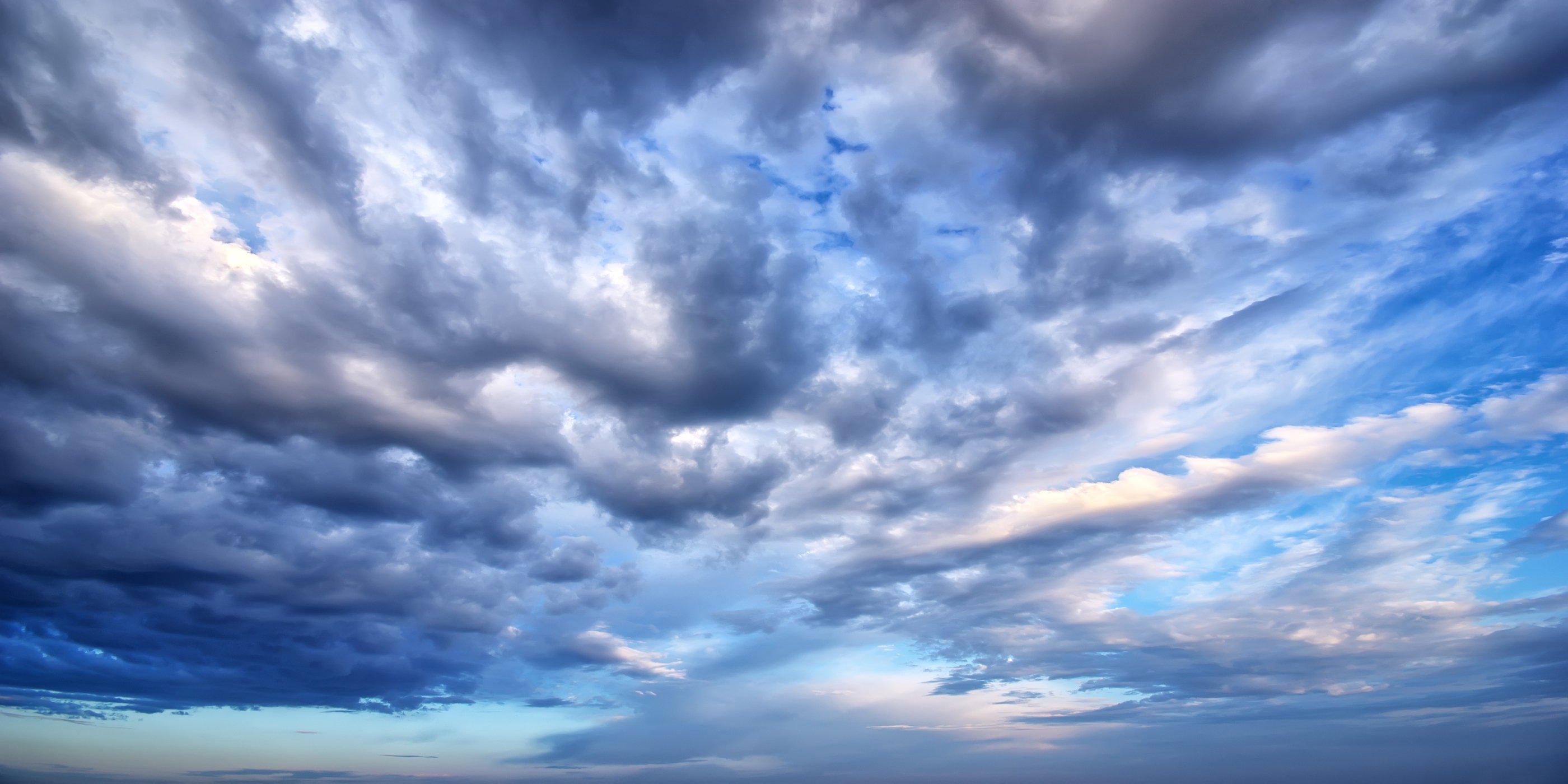 Ευρωπαϊκό Νέφος Ανοικτής Επιστήμης
European Open Science Cloud (EOSC)
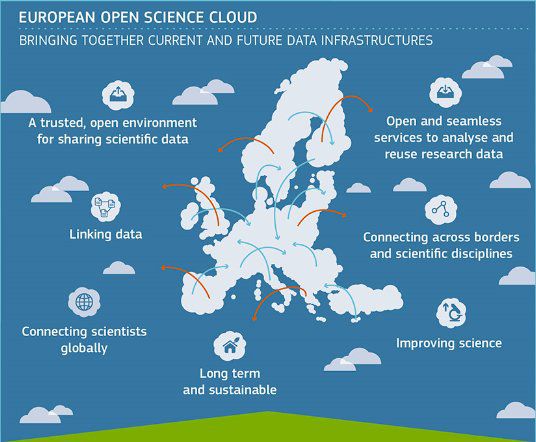 Αυτό θα δώσει την δυνατότητα σε 2 εκ. ερευνητές και innovators να έχουν πρόσβαση σε ένα εικονικό περιβάλλον επιστημονικών εφαρμογών καθώς επίσης και εφαρμογών διαχείρισης, ανάλυσης και επαναχρησιμοποίησης δεδομένων μεταξύ διαφορετικών επιστημονικών θεμάτων, αυξάνοντας έτσι την δημιουργικότητά τους, επιταχύνοντας την παραγωγικότητά τους και ενδυναμώνοντας την επαναχρησιμοποίηση της έρευνας!
Ανοικτή Επιστήμη: Από τη θεωρία στην Πράξη, 24 Οκτωβρίου 2019
4
Γιατί το Ευρωπαϊκό Νέφος Ανοικτής Επιστήμης;
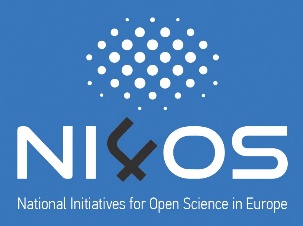 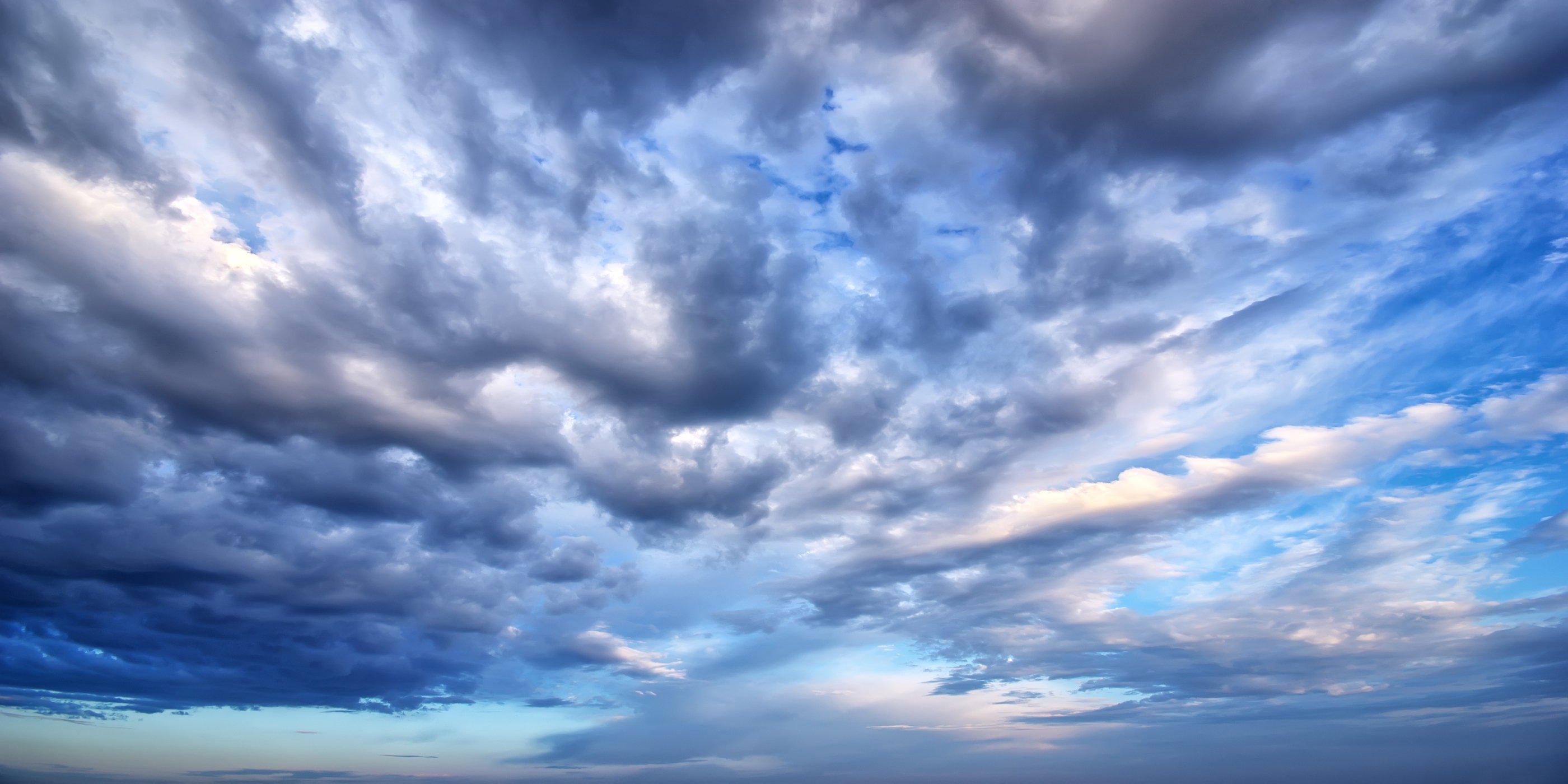 Ευρωπαϊκό Νέφος Ανοικτής Επιστήμης
European Open Science Cloud (EOSC)
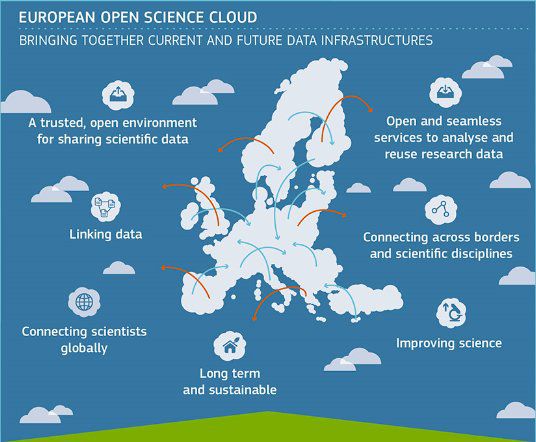 Το Ευρωπαϊκό Νέφος Ανοικτής Επιστήμης θα καταστήσει δυνατό τον Ψηφιακό μετασχηματισμό της έρευνας προς ένα είδος επιστήμης το οποίο καθοδηγείται από τα ίδια τα δεδομένα (data-driven) υποβοηθώντας την συνεργασία και προάγοντας την διεπιστημονική έρευνα (cross-disciplinary & inter-disciplinary)
Ανοικτή Επιστήμη: Από τη θεωρία στην Πράξη, 24 Οκτωβρίου 2019
5
Ειδικά σχεδιασμένες δραστηριότητες του H2020 για την υλοποίηση του EOSC
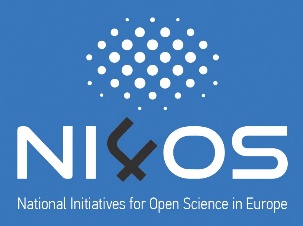 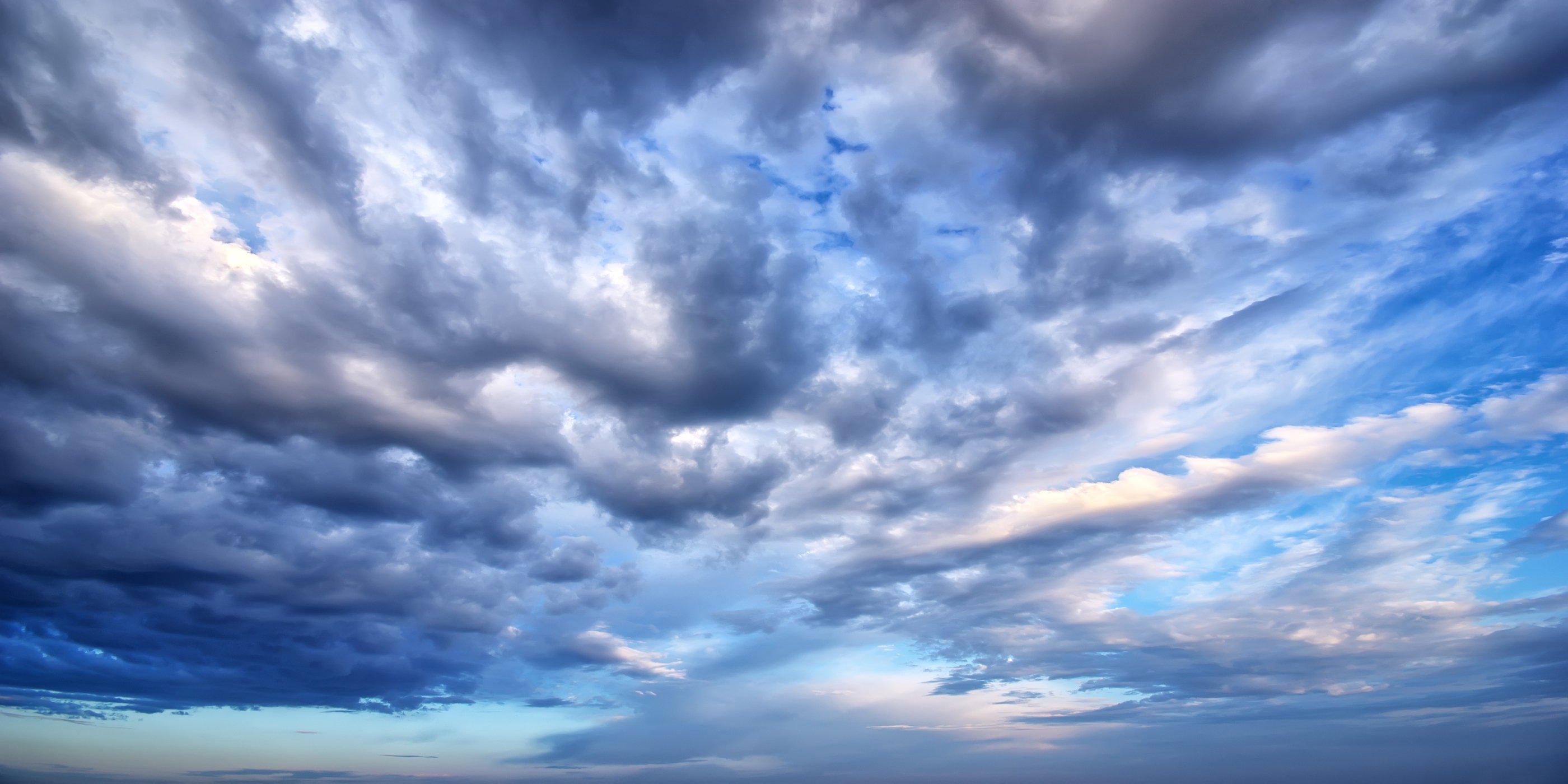 INFRAEOSC – 06 – 2019 
Enhancing the user experience
INFRAEOSC – 03 – 2020 
Portal integration & consolidation
Portal Development
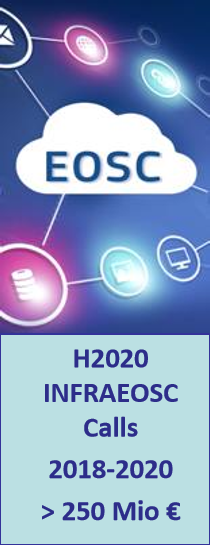 INFRAEOSC – 01 – 2018 
Access to commercial services
INFRAEOSC – 04 – 2018 
Access to commercial services
INFRAEOSC-05-b-2018-2019 
Coordination of national initiatives
New Services – New users
INFRAEOSC-02-2019 
Prototyping new services for new users
INFRAEOSC-02-2019 
Prototyping new services for new users
INFRAEOSC-05-a-c-2018
EOSC coordination structure
FAIR Data uptake and compliance
Governance and Policy
Ανοικτή Επιστήμη: Από τη θεωρία στην Πράξη, 24 Οκτωβρίου 2019
6
Προγράμματα INFRAEOSC-05-b-2018-2019
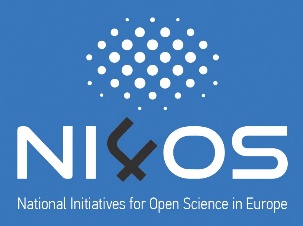 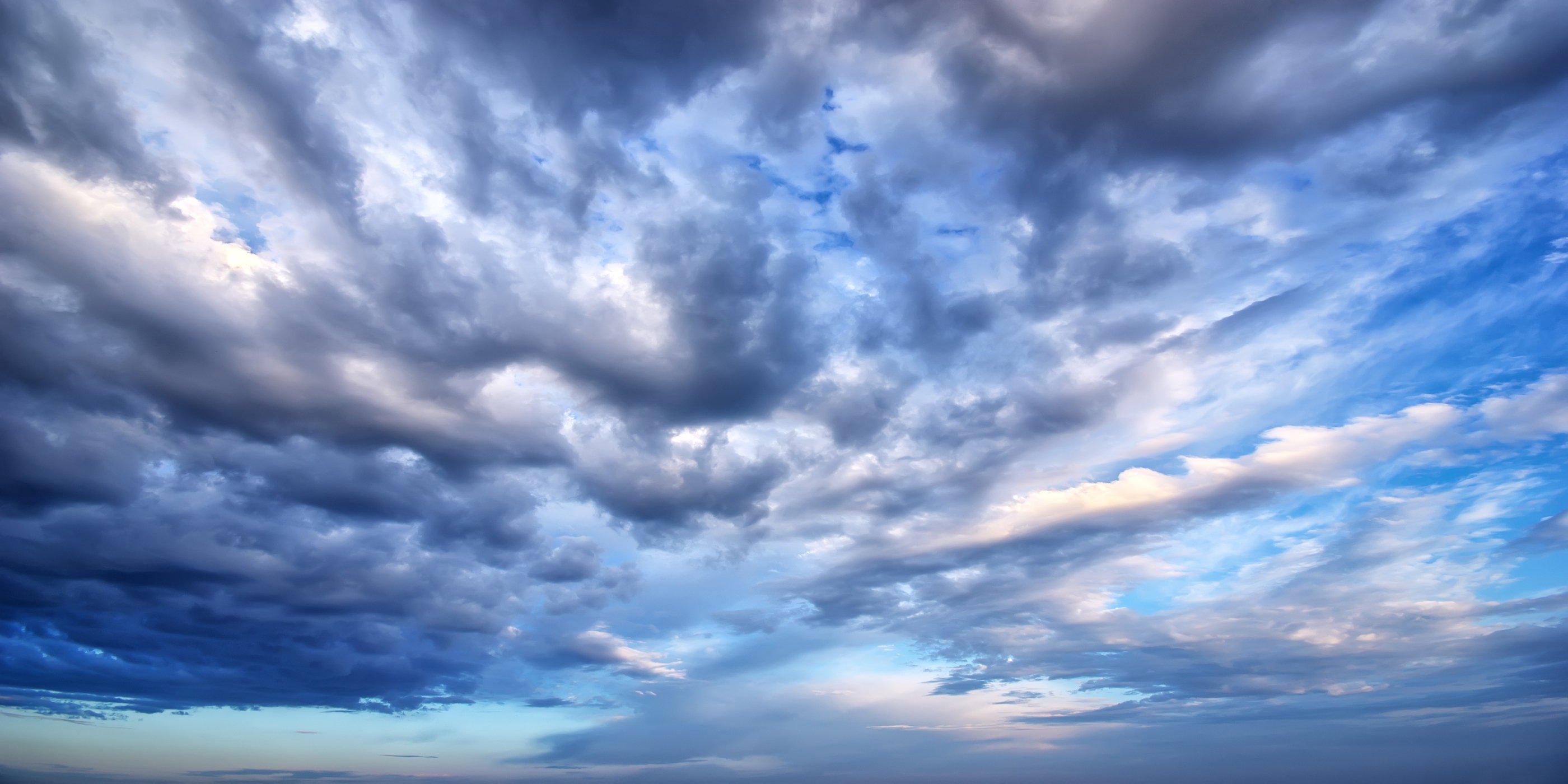 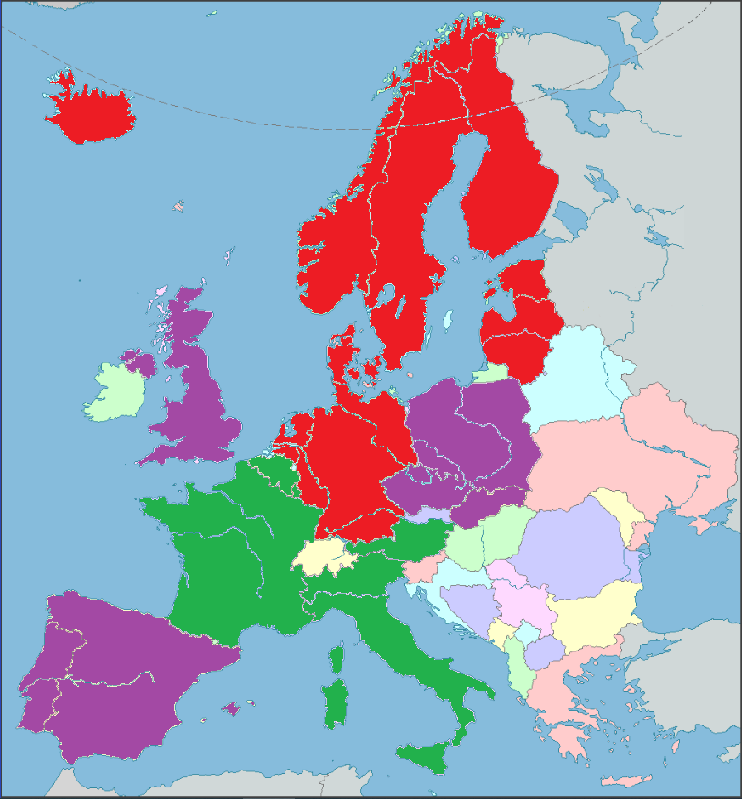 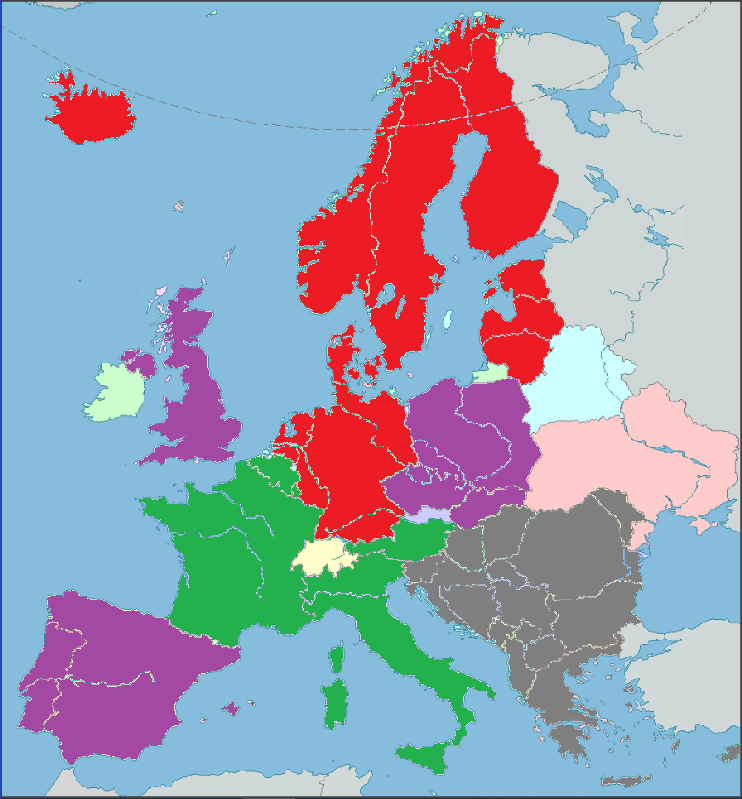 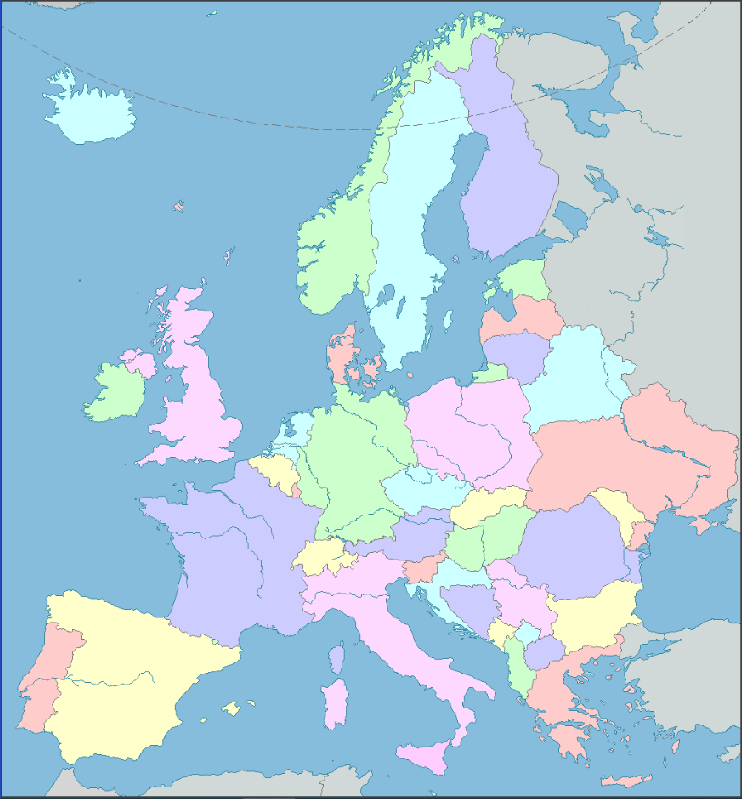 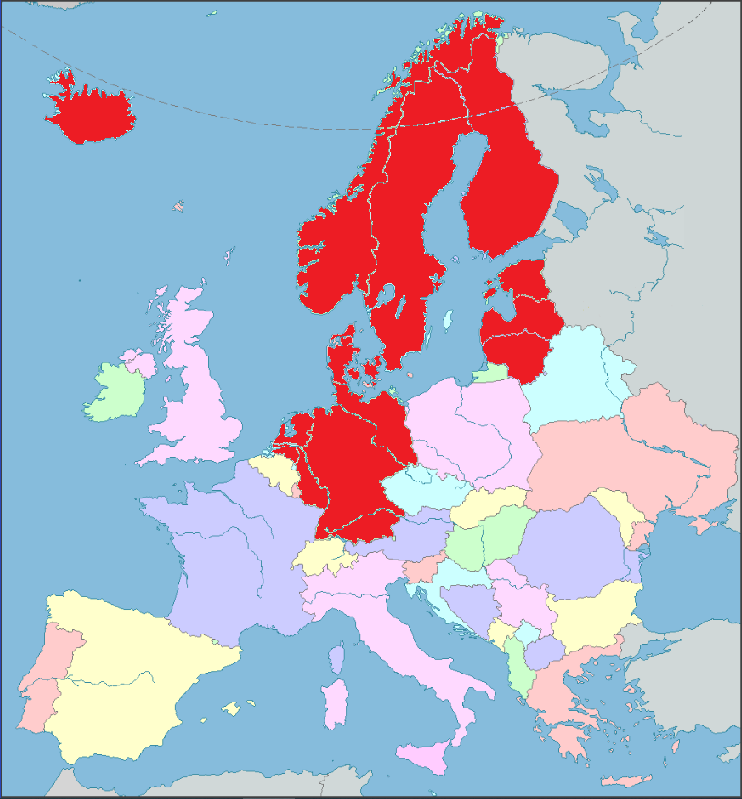 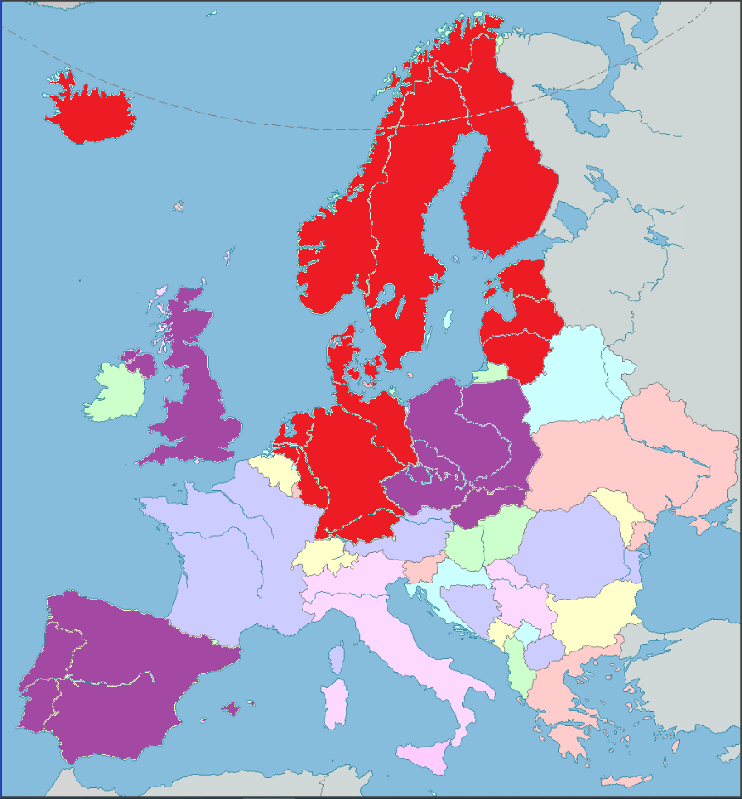 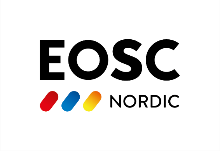 OSC Πρωτοβουλίες για Φινλανδία, Σουηδία, Νορβηγία, Δανία, Ισλανδία, Εσθονία, Λετονία, Λιθουανία, Ολλανδία, Γερμανία
OSC Πρωτοβουλίες για Πορτογαλία, Ισπανία, Ολλανδία, Γερμανία, Τσεχία, Πολωνία, Σλοβακία, Ηνωμένο Βασίλειο
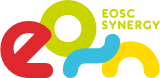 OSC Πρωτοβουλίες για Ιταλία, Γαλλία, Γερμανία, Αυστρία, Βέλγιο
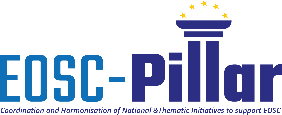 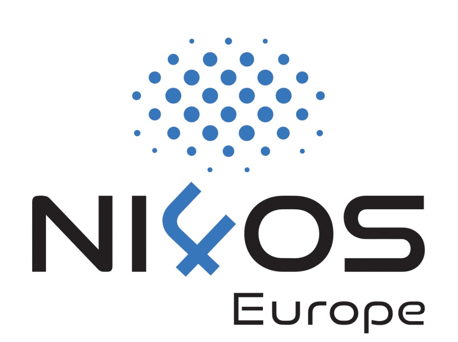 OSC Πρωτοβουλίες για Ελλάδα, Κύπρο, Βουλγαρία, Βόρεια Μακεδονία, Αλβανία, Κροατία, Σλοβενία, Σερβία, Μαυροβούνιο, Βοσνία-Ερζεγοβίνη, Ρουμανία, Μολδαβία, Ουγγαρία, Αρμενία, Γεωργία.
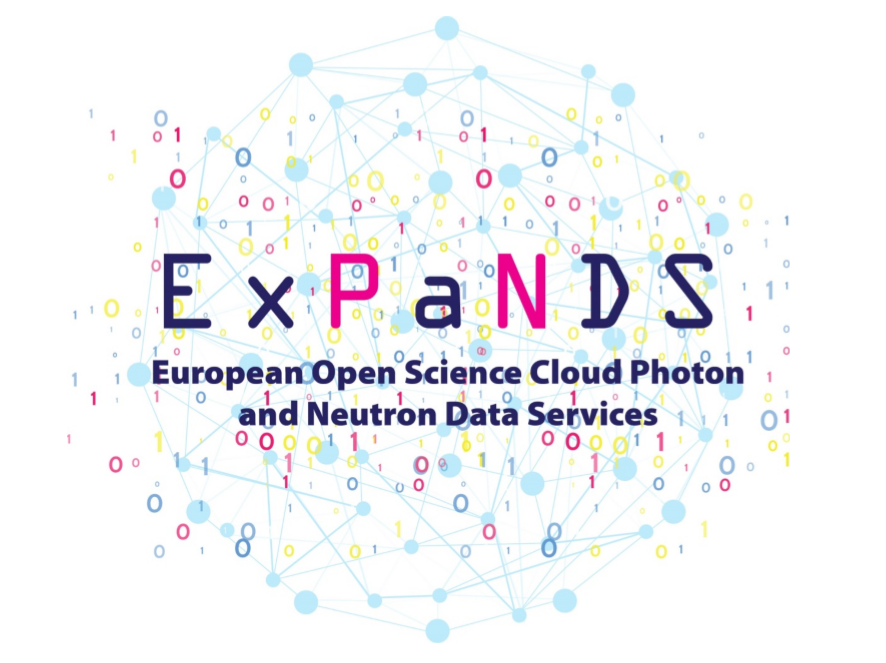 Θεματική πρωτοβουλία για πειραματικές πηγές φωτονίων και νετρονίων
Ανοικτή Επιστήμη: Από τη θεωρία στην Πράξη, 24 Οκτωβρίου 2019
7
Το πρόγραμμα NI4OS-Europe
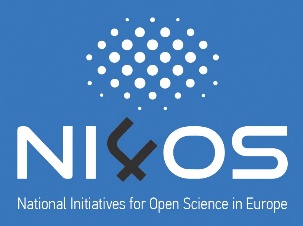 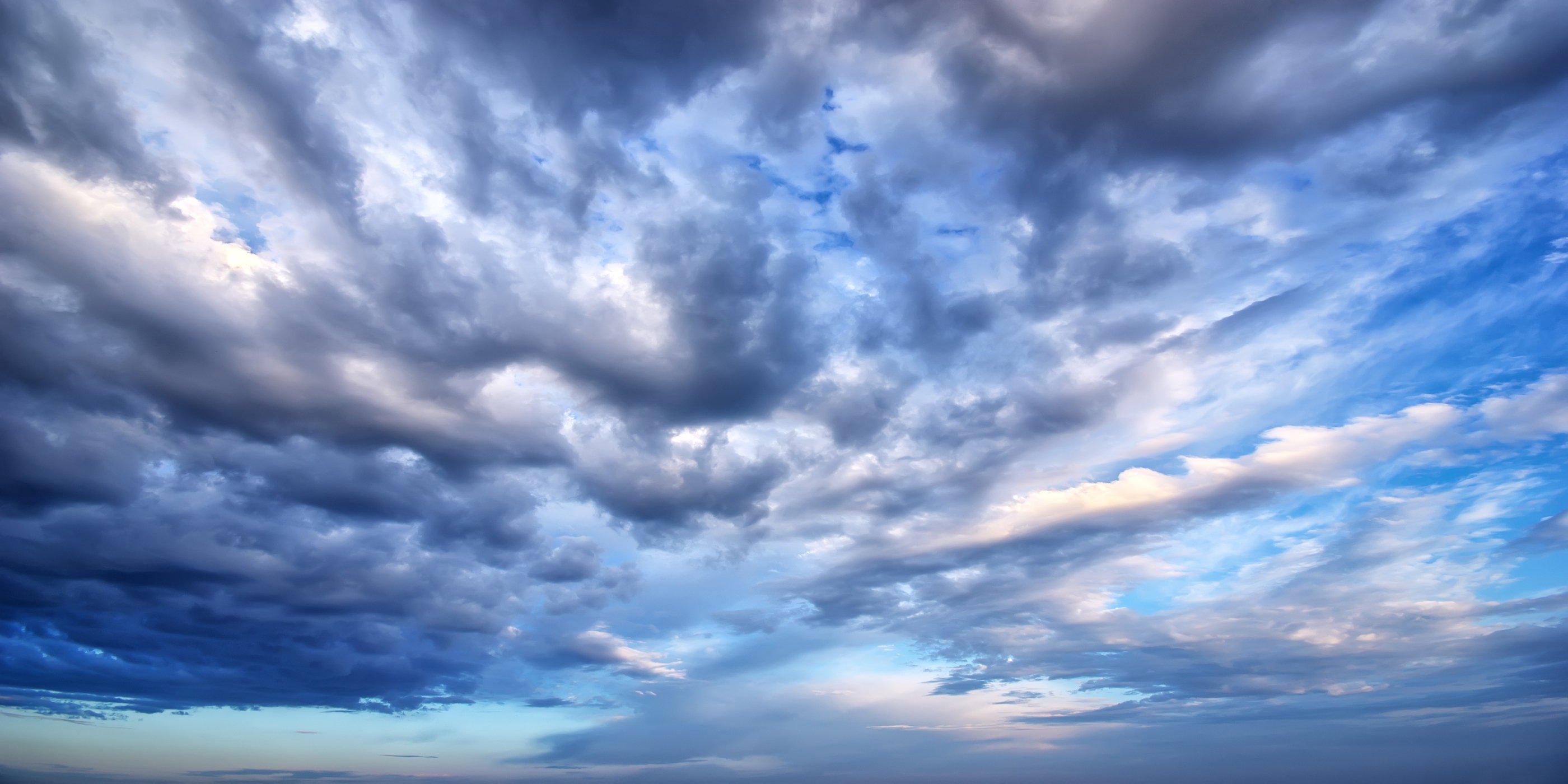 NI4OS-Europe ≡ National Initiatives for Open Science in Europe
NI4OS-Europe ≡ National Initiatives for Open Science in Europe 
Το NI4OS-Europe αποτελείται από 22 συμμετέχοντες
από την περιοχή της Νοτιοανατολικής Ευρώπης, 
Ανατολικής Μεσογείου και Aνατολικού Καυκάσου 

Χρηματοδοτείται από το πλαίσιο Ορίζοντας 2020
Συνολική χρηματοδότηση 1220 εργατοωρών
Συνολικός Προϋπολογισμός €5.6 εκ.
H διάρκεια του προγράμματος είναι 36 μήνες
Το πρόγραμμα ξεκίνησε την 01/09/2019
Βασίστηκε πάνω στα SEEREN, SEE-GRID, 
SEE-GRID-SCI, HPC-SEE, LinkSCEEM, VI-SEEM, Openaire
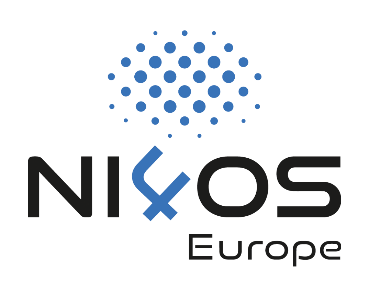 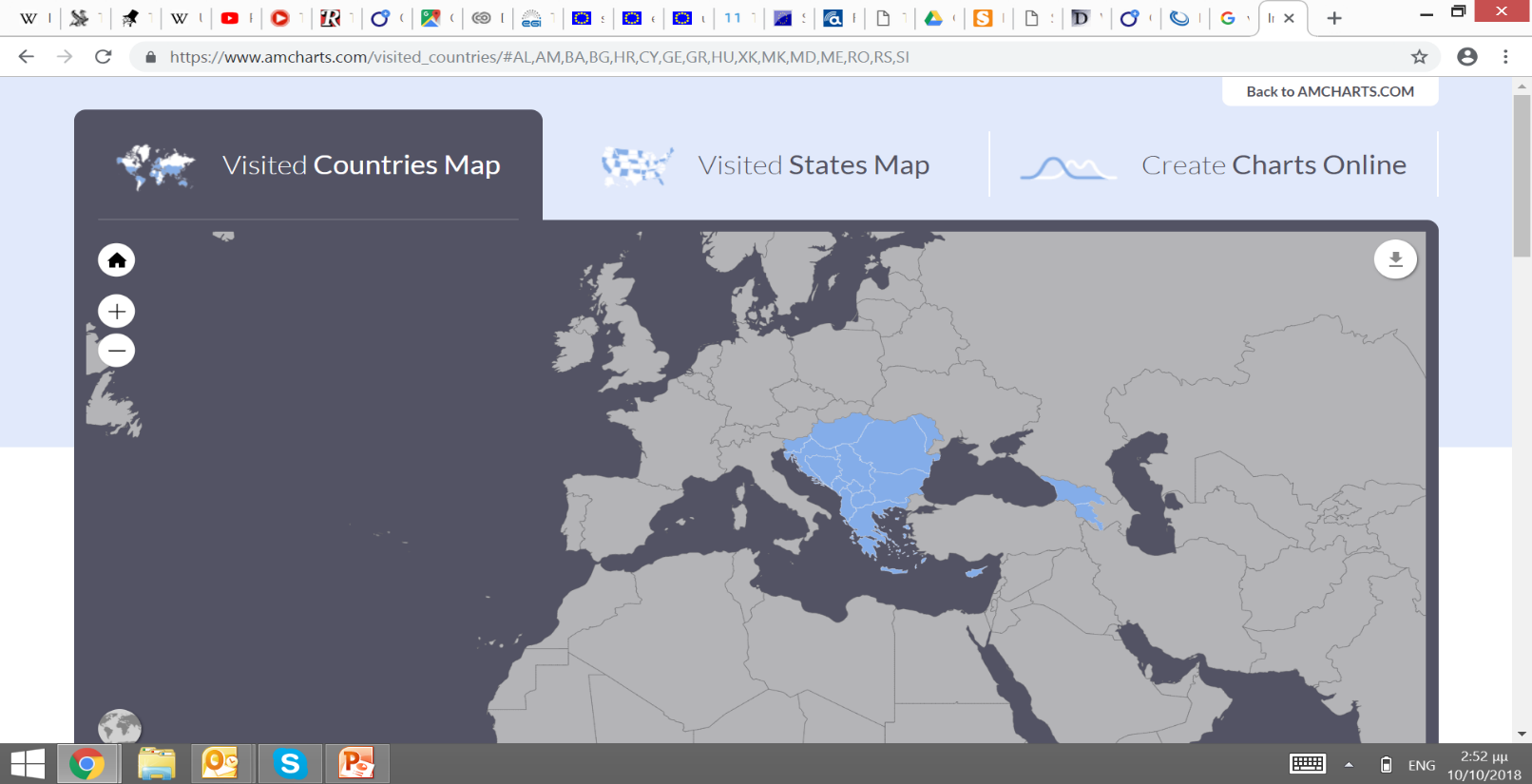 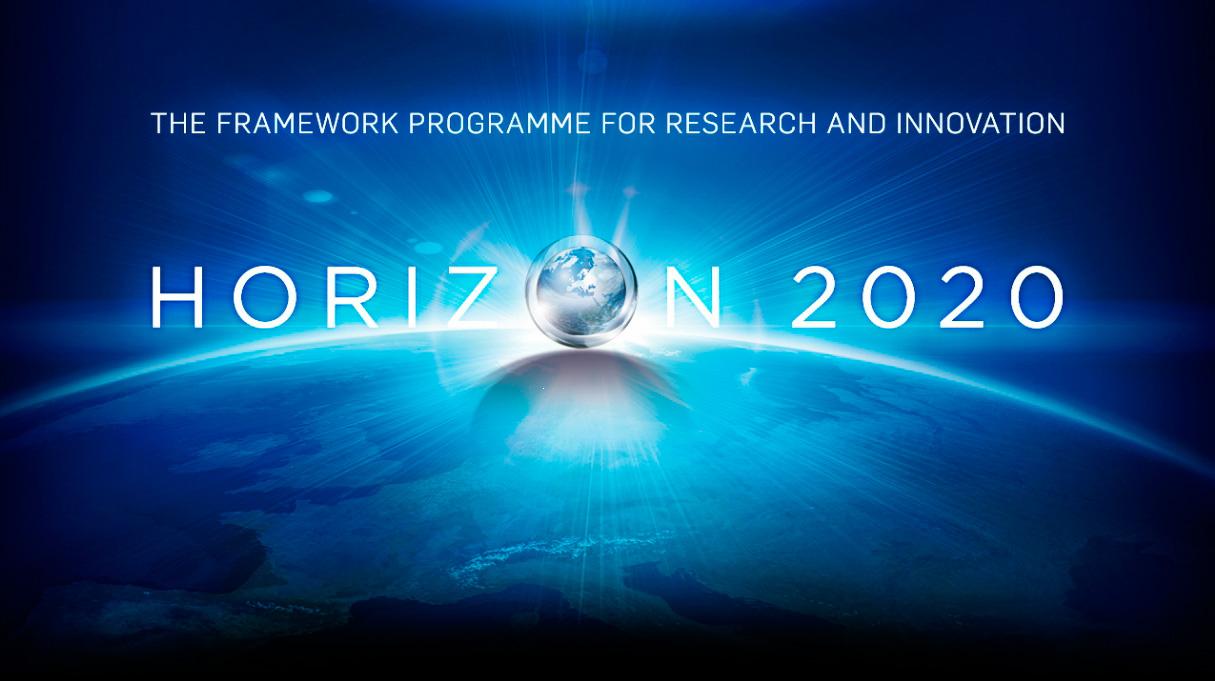 Ανοικτή Επιστήμη: Από τη θεωρία στην Πράξη, 24 Οκτωβρίου 2019
8
Αποστολή και Όραμα του προγράμματος NI4OS-Europe
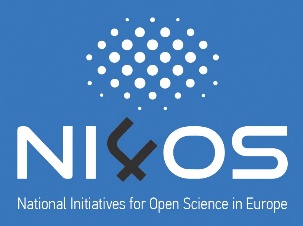 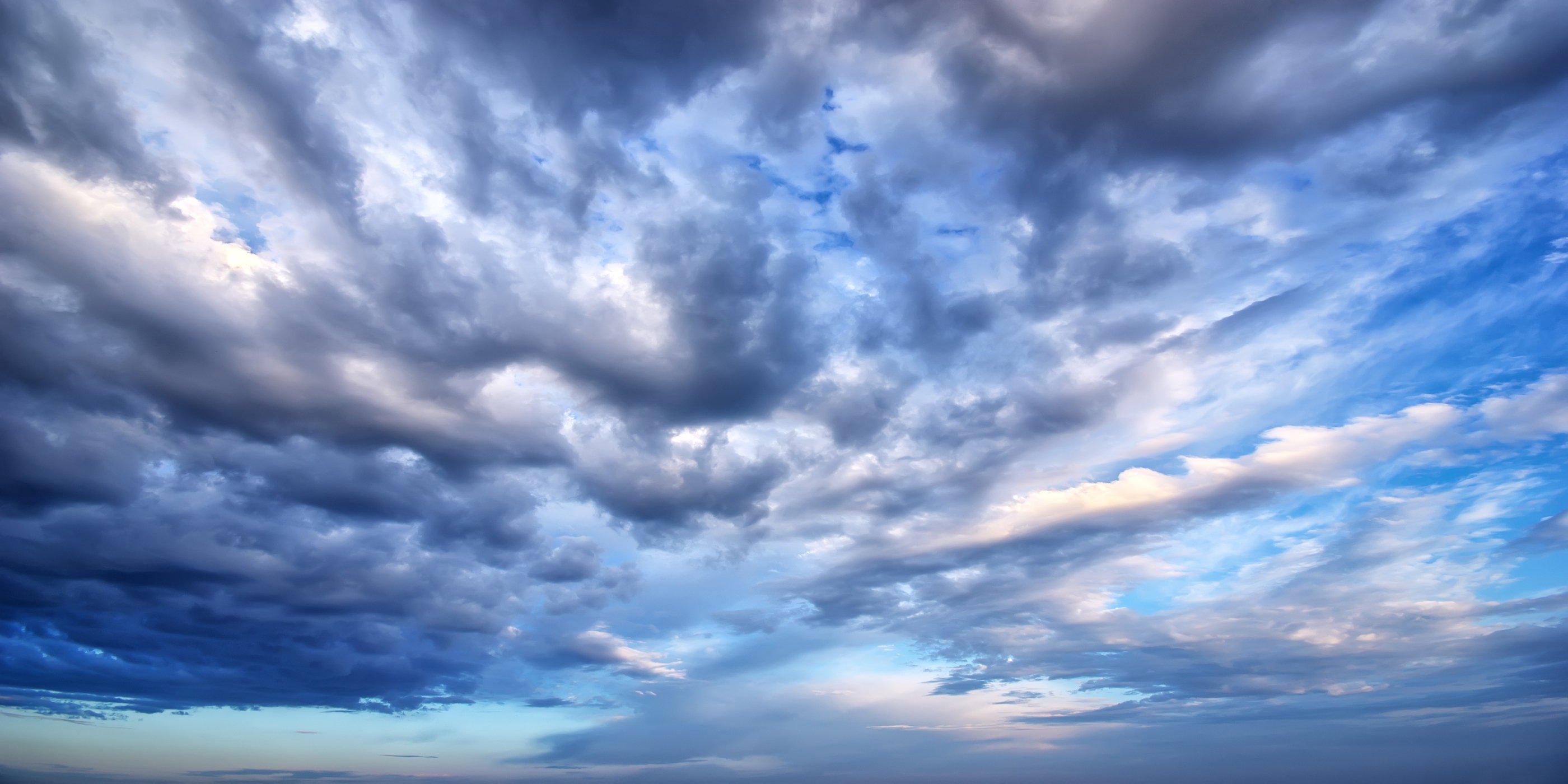 Η αποστολή αλλά και το όραμα του προγράμματος NI4OS-Europe είναι να γίνει πυρήνας συνεισφοράς στο πορτφόλιο υπηρεσιών του EOSC, να συνεισφέρει στην διακυβέρνηση του EOSC και να εξασφαλίσει τη συμπερίληψη σε Ευρωπαϊκό επίπεδο.
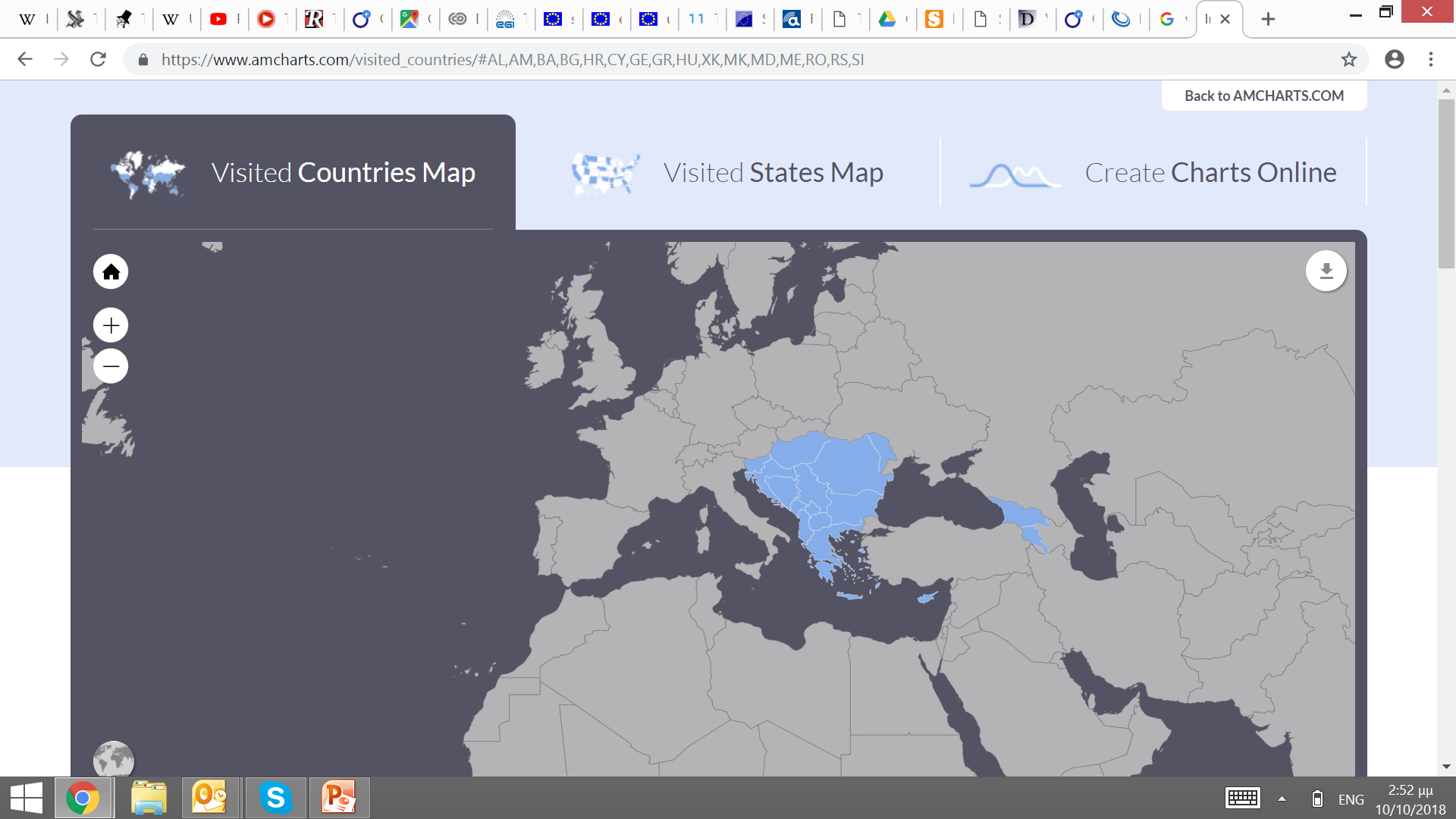 Ανοικτή Επιστήμη: Από τη θεωρία στην Πράξη, 24 Οκτωβρίου 2019
9
Συμμετέχοντες στο πρόγραμμα NI4OS-Europe
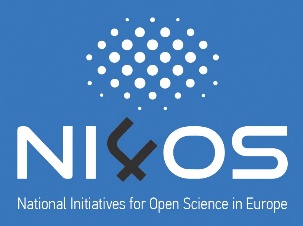 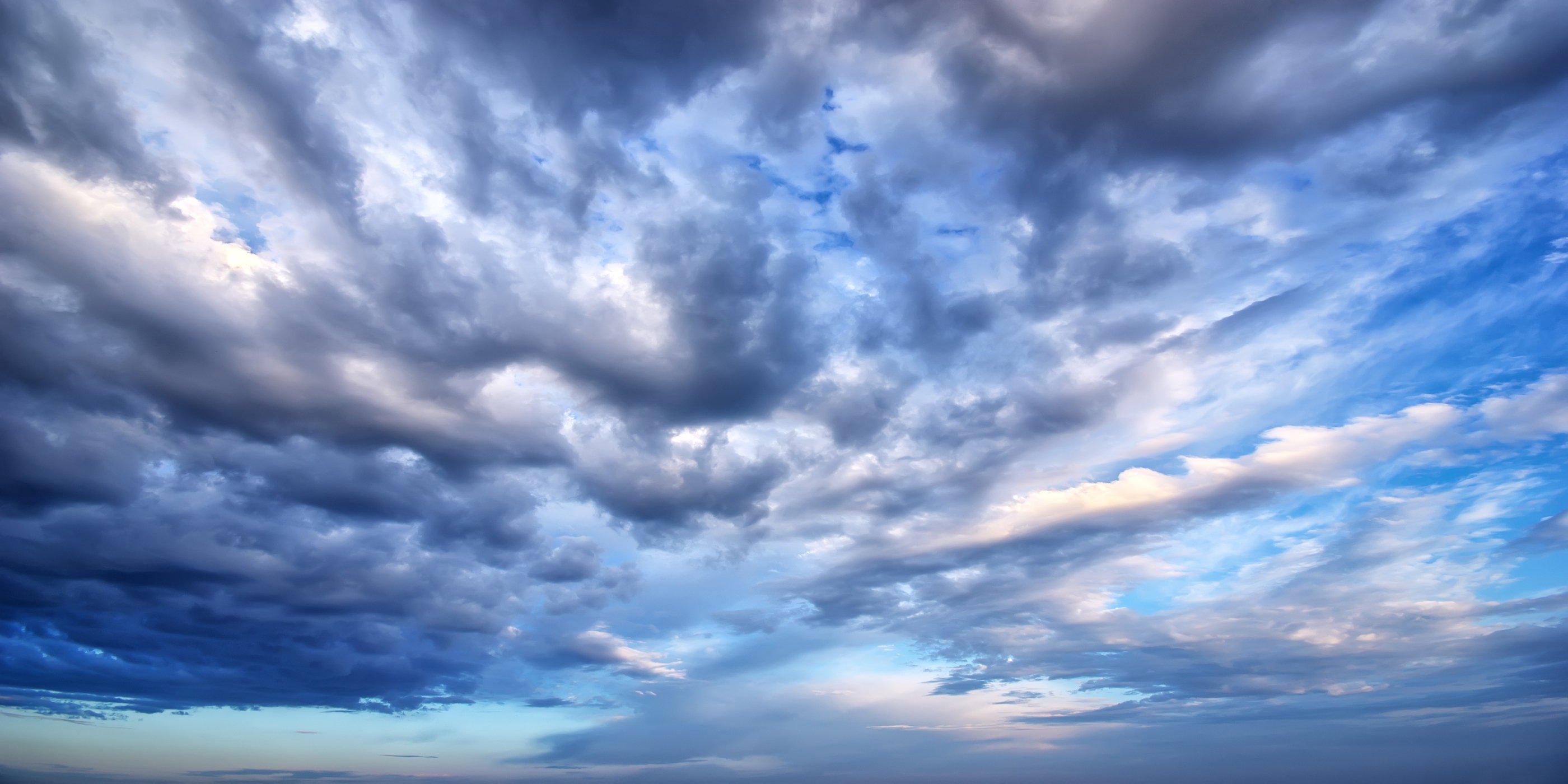 Ανοικτή Επιστήμη: Από τη θεωρία στην Πράξη, 24 Οκτωβρίου 2019
10
Γενικός στόχος του προγράμματος NI4OS-Europe
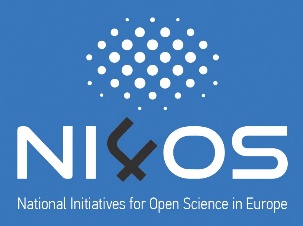 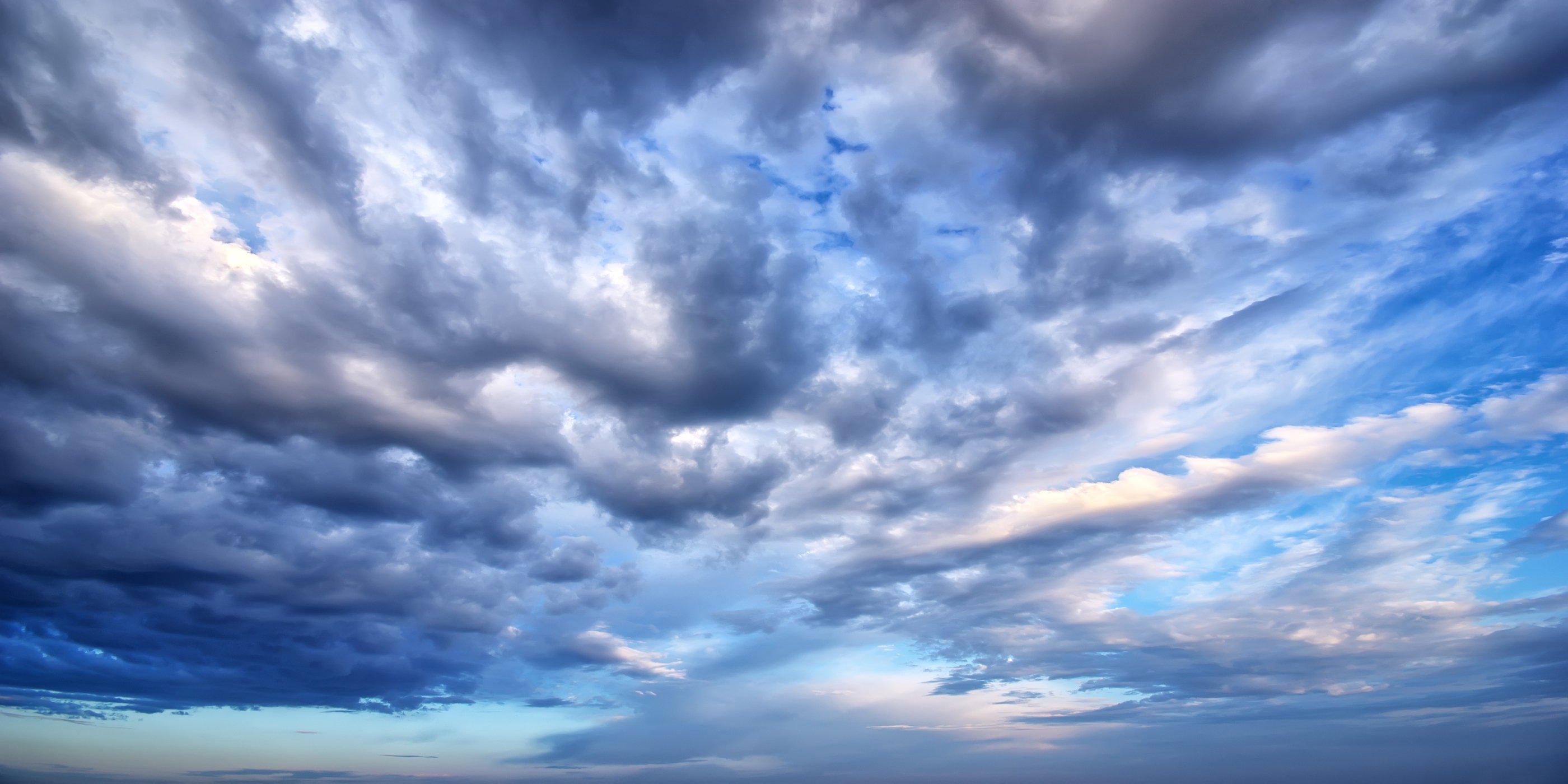 βοήθεια στην ανάπτυξη, εγκαθίδρυση και ένταξη εθνικών πρωτοβουλιών Νέφους Ανοικτής Επιστήμης σε 15 χώρες μέλη και σχετιζόμενες με την ΕΕ στο συνολικό σχήμα της διακυβέρνησης του EOSC. 

εξάπλωση αρχών EOSC και FAIR στη Κοινότητα και εκπαίδευση πάνω σε αυτές τις αρχές. 

τεχνική βοήθεια.

βοήθεια σε επίπεδο πολιτικών (policies) στην συμπερίληψη των υφιστάμενων και μελλοντικών παροχέων υπηρεσιών στο EOSC, συμπεριλαμβανομένων γενικών υπηρεσιών  (compute, data storage, data management), θεματικών (domain-specific)  υπηρεσιών, εναποθετηρίων και αρχείων δεδομένων

εισαγωγή καινούριων υπηρεσιών οι οποίες θα καλύπτουν όλο το φάσμα υπηρεσιών που σχετίζονται με την ανοικτή επιστήμη, ανοικτά δεδομένα και ανοικτές δημοσιεύσεις.
Ανοικτή Επιστήμη: Από τη θεωρία στην Πράξη, 24 Οκτωβρίου 2019
11
Επιμέρους στόχοι του προγράμματος NI4OS-Europe
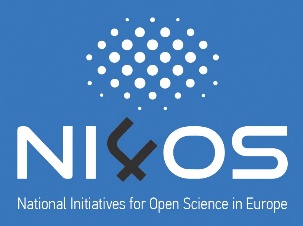 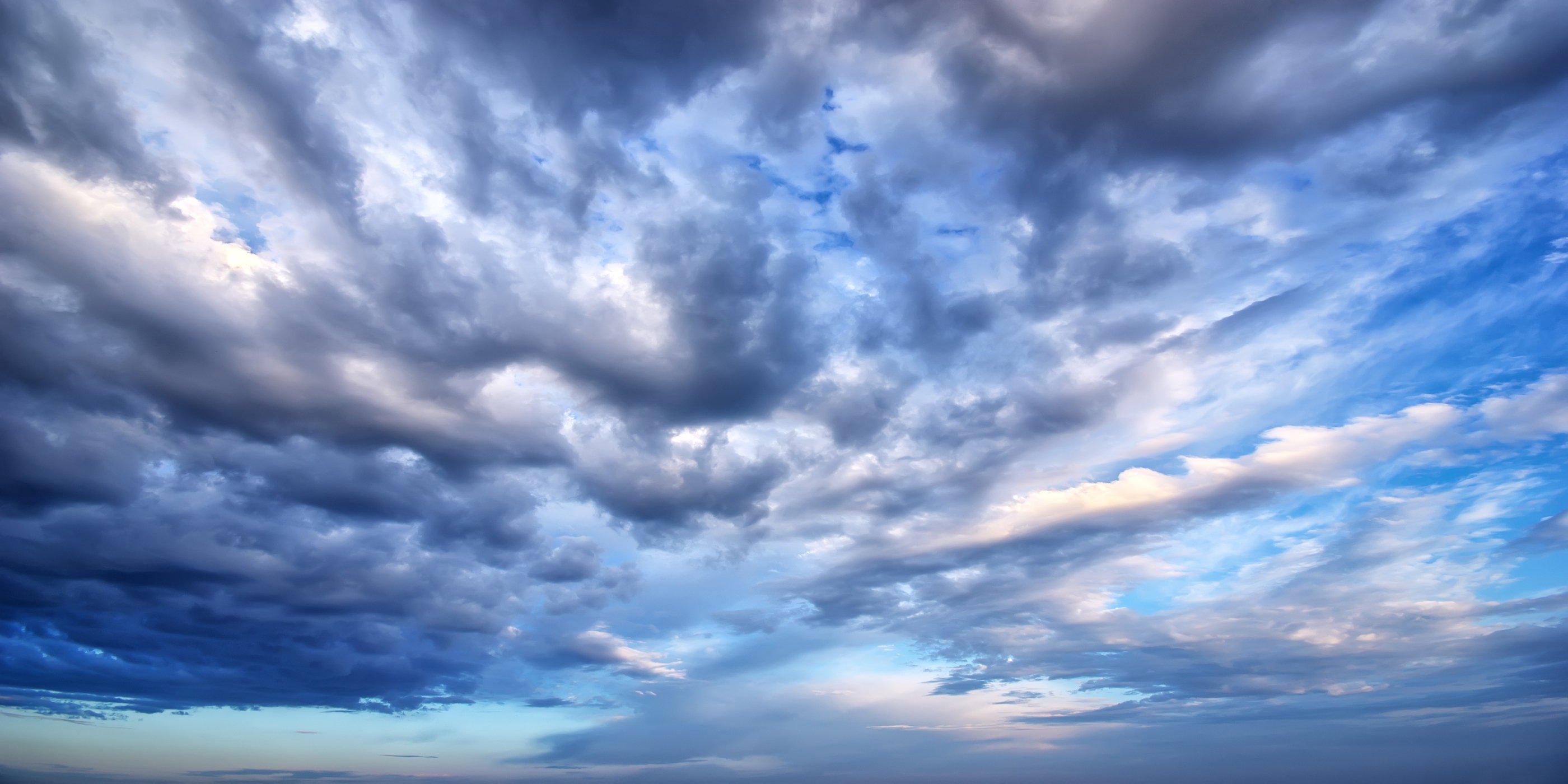 Δημιουργία Εθνικών Πρωτοβουλιών OSC

Συνεργασία και προετοιμασία για συμπερίληψη υπηρεσιών στο EOSC

Συμπερίληψη υπηρεσιών στο EOSC 

Στήριξη σε μεθοδολογίες Open Research Data Management  (ORDM)

Εμπλοκή της επιστημονική κοινότητας
Ανοικτή Επιστήμη: Από τη θεωρία στην Πράξη, 24 Οκτωβρίου 2019
12
Δημιουργία Εθνικών Πρωτοβουλιών OSC
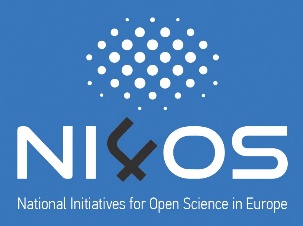 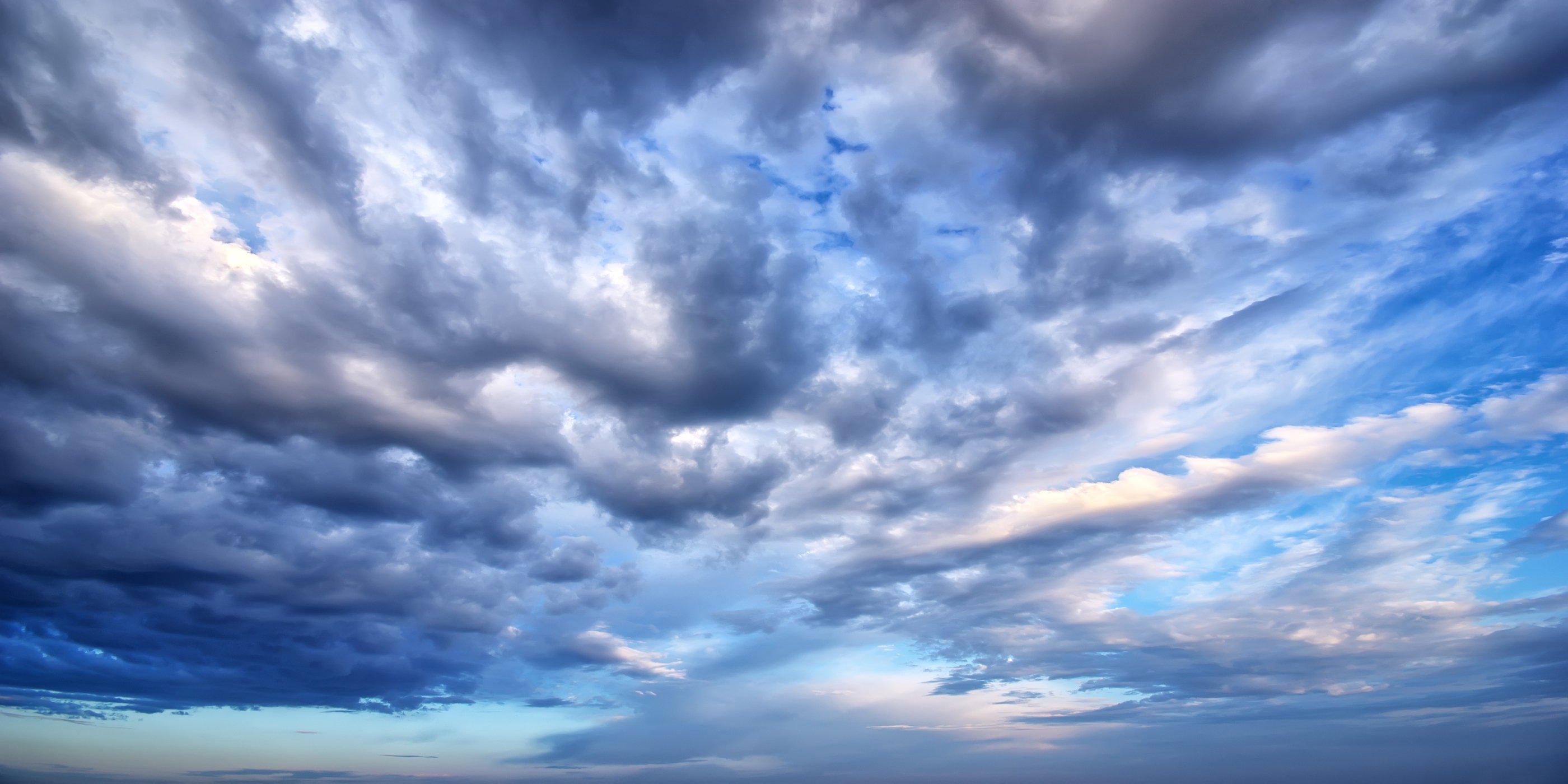 Θα στηρίξουμε το πλαίσιο διακυβέρνησης του EOSC χτίζοντας εθνικές πρωτοβουλίες Ανοικτού Νέφους Επιστήμης (Open Science Cloud (OCS)). Πως;

Ανάλυση της επισκόπησης η οποία θα συμπληρωθεί από όλους τους σχετικούς φορείς λαμβάνοντας υπόψιν την ιδιότητα του κάθε φορέα, τις ανάγκες και απαιτήσεις

Χαρτογράφηση, σε εθνικό επίπεδο, των υφιστάμενων OSC πρωτοβουλιών, πολιτικών και σχετικών θεμάτων

Θα θέσουμε τις βάσεις για εθνικές πρωτοβουλίες OSC φέρνοντας όλους τους σχετικούς φορείς μαζί στο ίδιο τραπέζι

Θα χαράξουμε την οδό για την συμπερίληψη εθνικών υπηρεσιών στο EOSC.

Metric: 15 τέτοιες πρωτοβουλίες θα δημιουργηθούν
Ανοικτή Επιστήμη: Από τη θεωρία στην Πράξη, 24 Οκτωβρίου 2019
13
Δημιουργία Εθνικών Πρωτοβουλιών OSC
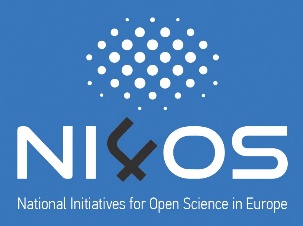 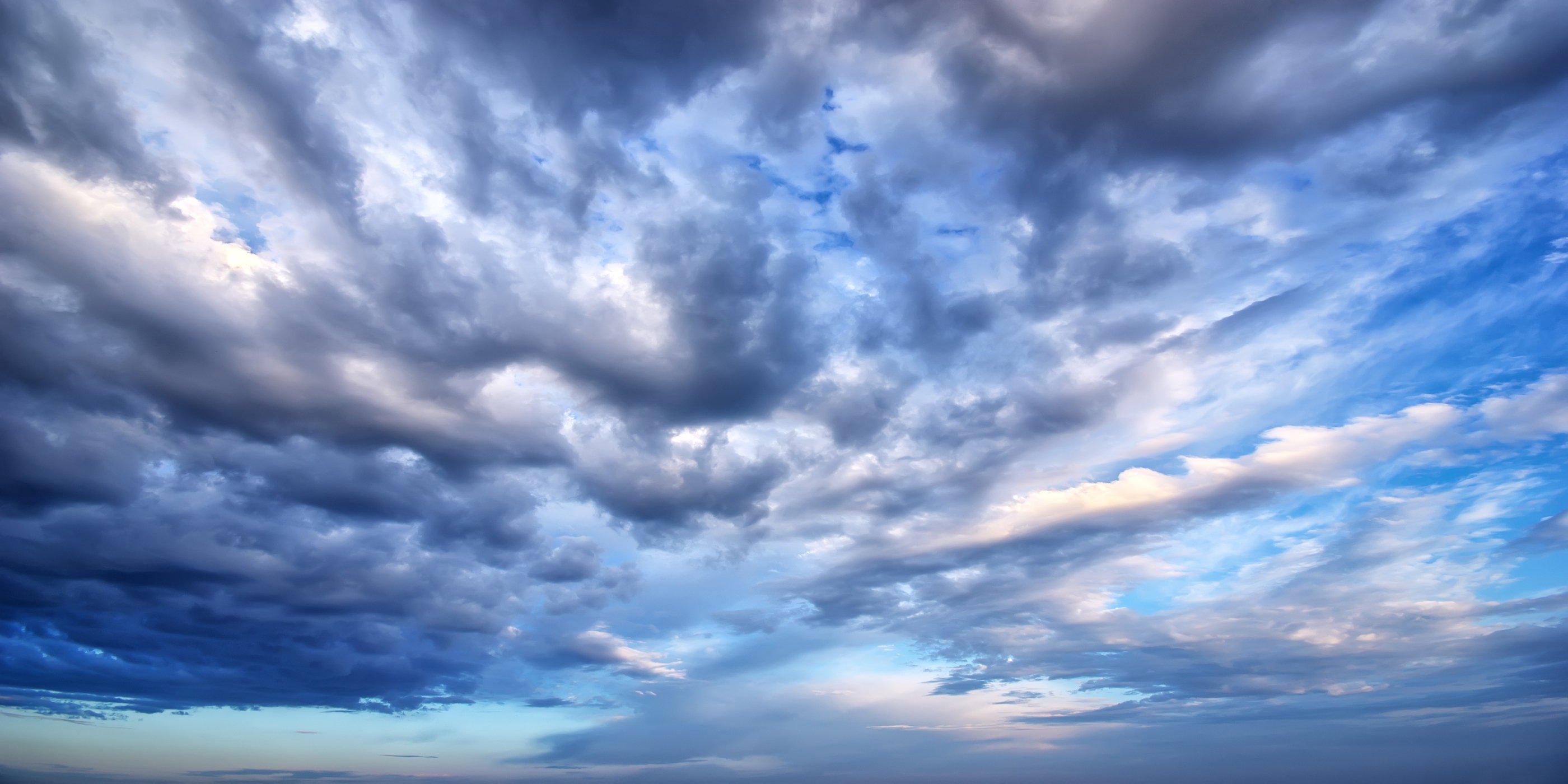 Σχετικοί φορείς:

Αυτοί που χρηματοδοτούν έρευνα (funders - national, international, private, policymakers, etc.) 

Αυτοί που δημιουργούν έρευνα (universities, research institutes, individual researchers, research communities, citizen scientists, data enthusiasts, etc.)

Αυτοί που στηρίζουν την έρευνα (research infrastructures, e-infrastructures, service providers, libraries, etc.) 

Αυτοί που “καταναλώνουν” έρευνα (e.g. research-intensive SMEs, citizens, etc.)

Αυτοί που διευκολύνουν την ανοικτή επιστήμη:  OS facilitators (European, regional or national initiatives and individuals supporting OS)
Ανοικτή Επιστήμη: Από τη θεωρία στην Πράξη, 24 Οκτωβρίου 2019
14
Συνεργασία και προετοιμασία για συμπερίληψη υπηρεσιών
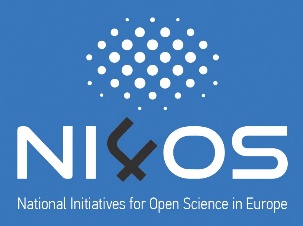 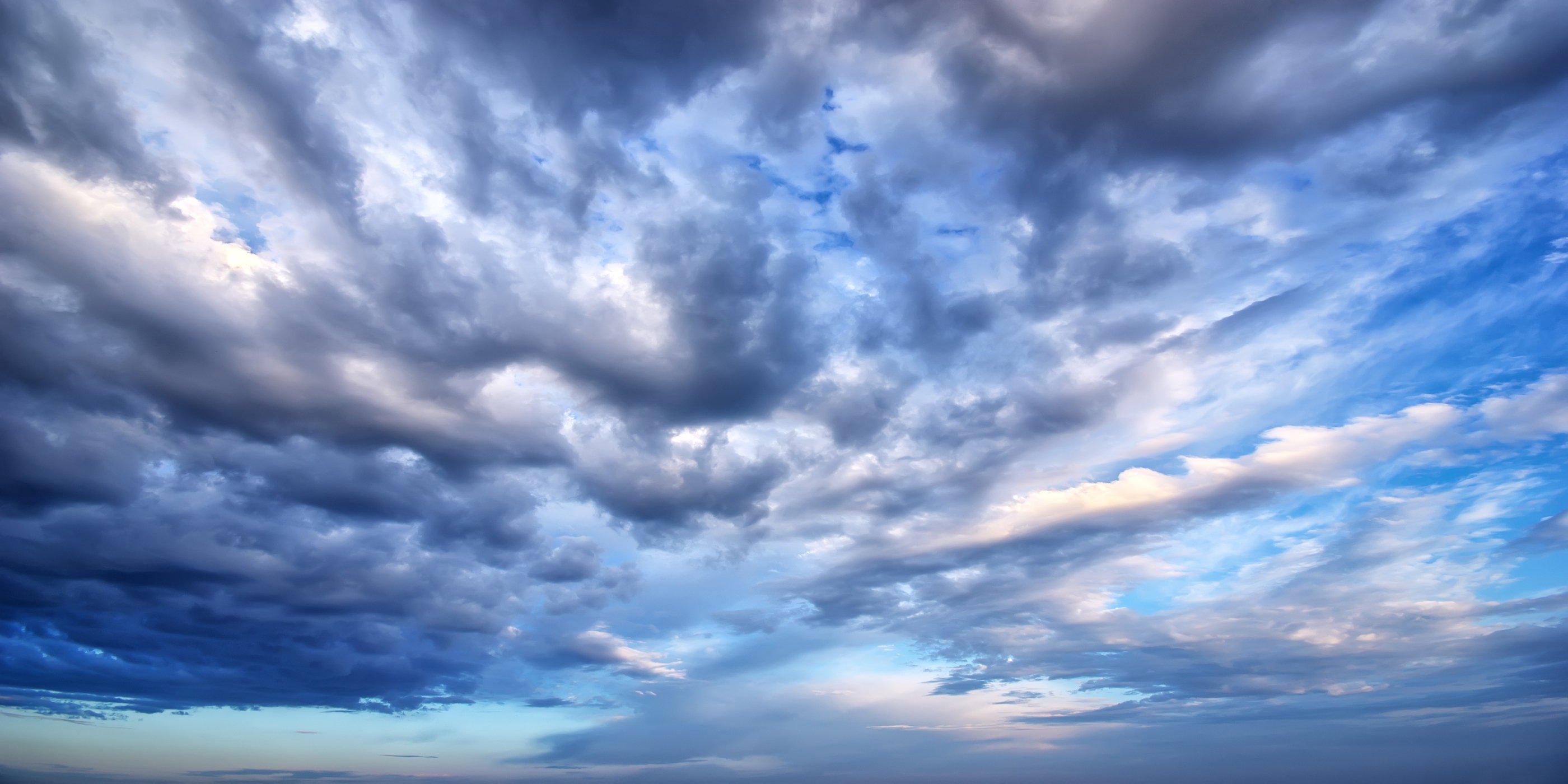 Διευκόλυνση της εναρμόνισης των υφιστάμενων υποδομών και υπηρεσιών τελευταίας τεχνολογίας με το, καθώς και της συμπερίληψης αυτών στο, EOSC.

Παροχή επιχειρησιακών βέλτιστων πρακτικών (operational best practices) οι οποίες θα επιτρέψουν την συμπερίληψη και διασύνδεση γενικών και θεματικών υπηρεσιών καθώς και την προσαρμογή τους στο EOSC!
 
Παροχή εργαλείων για διαχείριση της διασύνδεσης (federated management (e.g. accounting, monitoring, service management) ) ούτως ώστε να είναι σύμφωνα με τις σχετικές κεντρικές υπηρεσίες του EOSC.
 
Εναρμόνιση των templates για συμπερίληψη των υπηρεσιών

Παροχή ενός περιβάλλοντος προ-παραγωγής για δοκιμές και επικύρωση των υπηρεσιών

Metric: 1 σύνολο επιχειρησιακών καλών πρακτικών and 1 περιβάλλον προ-παραγωγής
Ανοικτή Επιστήμη: Από τη θεωρία στην Πράξη, 24 Οκτωβρίου 2019
15
Συμπερίληψη υπηρεσιών
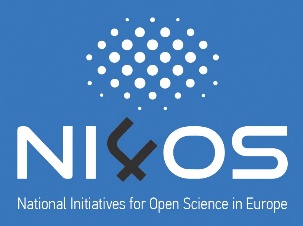 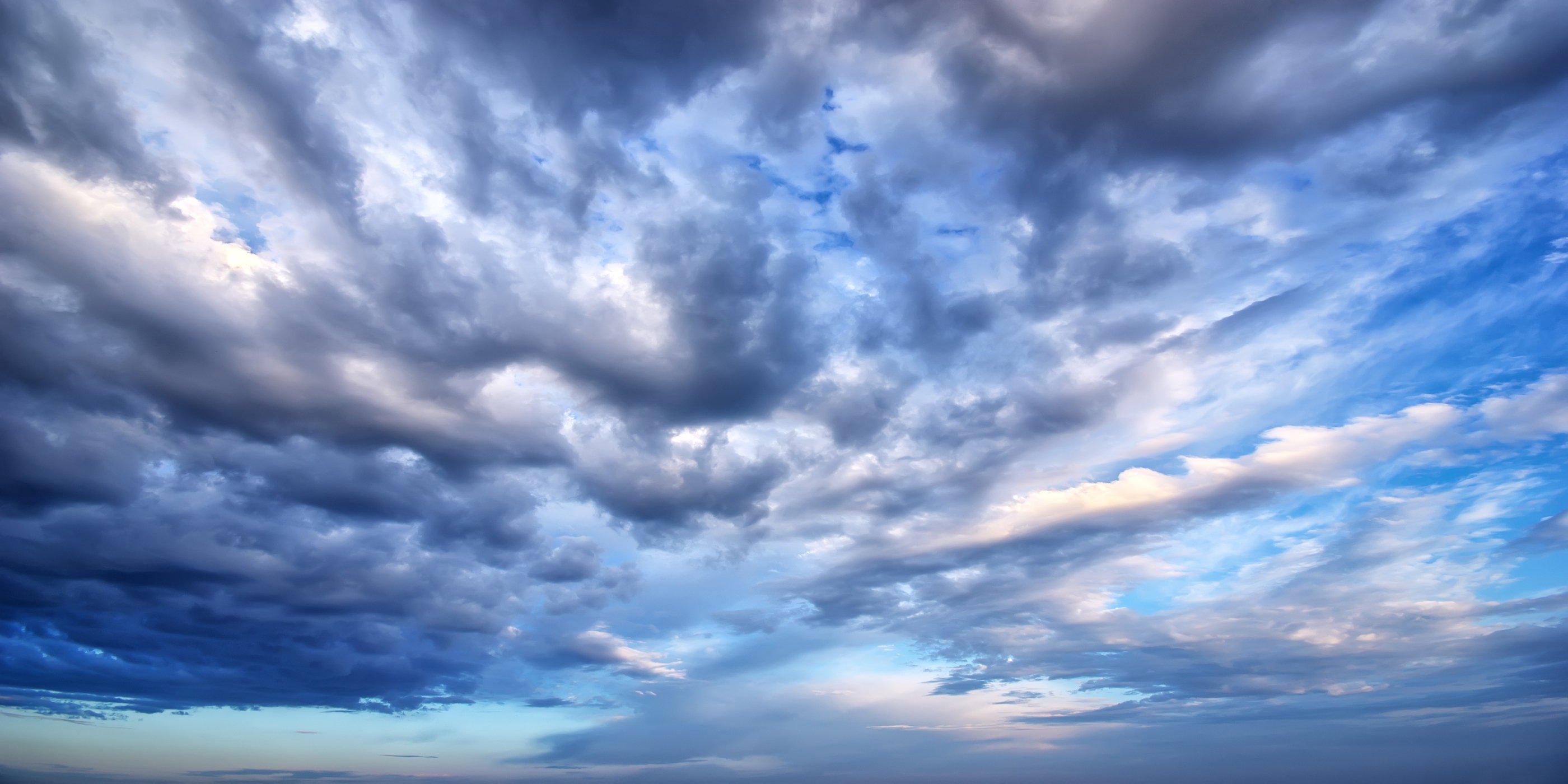 Να επιτρέψει στις σχετικές με το EOSC και μη-εμπορικές υπηρεσίες να γίνουν προσβάσιμες μέσω της πύλης του EOSC. 

Υποστήριξη σε παροχείς υπηρεσιών, διασφαλίζοντας διαλειτουργικότητα (interoperability) μεταξύ εθνικών υπηρεσιών και υπηρεσιών του EOSC για την διασύνδεσή τους και προσαρμογή τους στο EOSC.

Υποστήριξη στην προσαρμογή των εθνικών εναποθετηρίων στο EOSC διασφαλίζοντας FAIRness. 

Κοινή πλατφόρμα, με τις συμπεριλαμβανόμενες υπηρεσίες της περιοχής, μέσω της οποίας αυτές θα είναι διαθέσιμες ως ‘proof-of-concept’ για έλεγχο και τελειοποίηση με τις κοινότητες χρηστών.

Το NI4OS-Europe θα στηρίξει την συμπερίληψη ώριμων (mature: TRL=9,8) υποδομών και υπηρεσιών μέσω της πύλης του EOSC
Ανοικτή Επιστήμη: Από τη θεωρία στην Πράξη, 24 Οκτωβρίου 2019
16
Συμπερίληψη υπηρεσιών
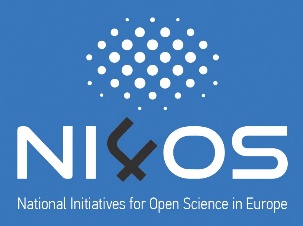 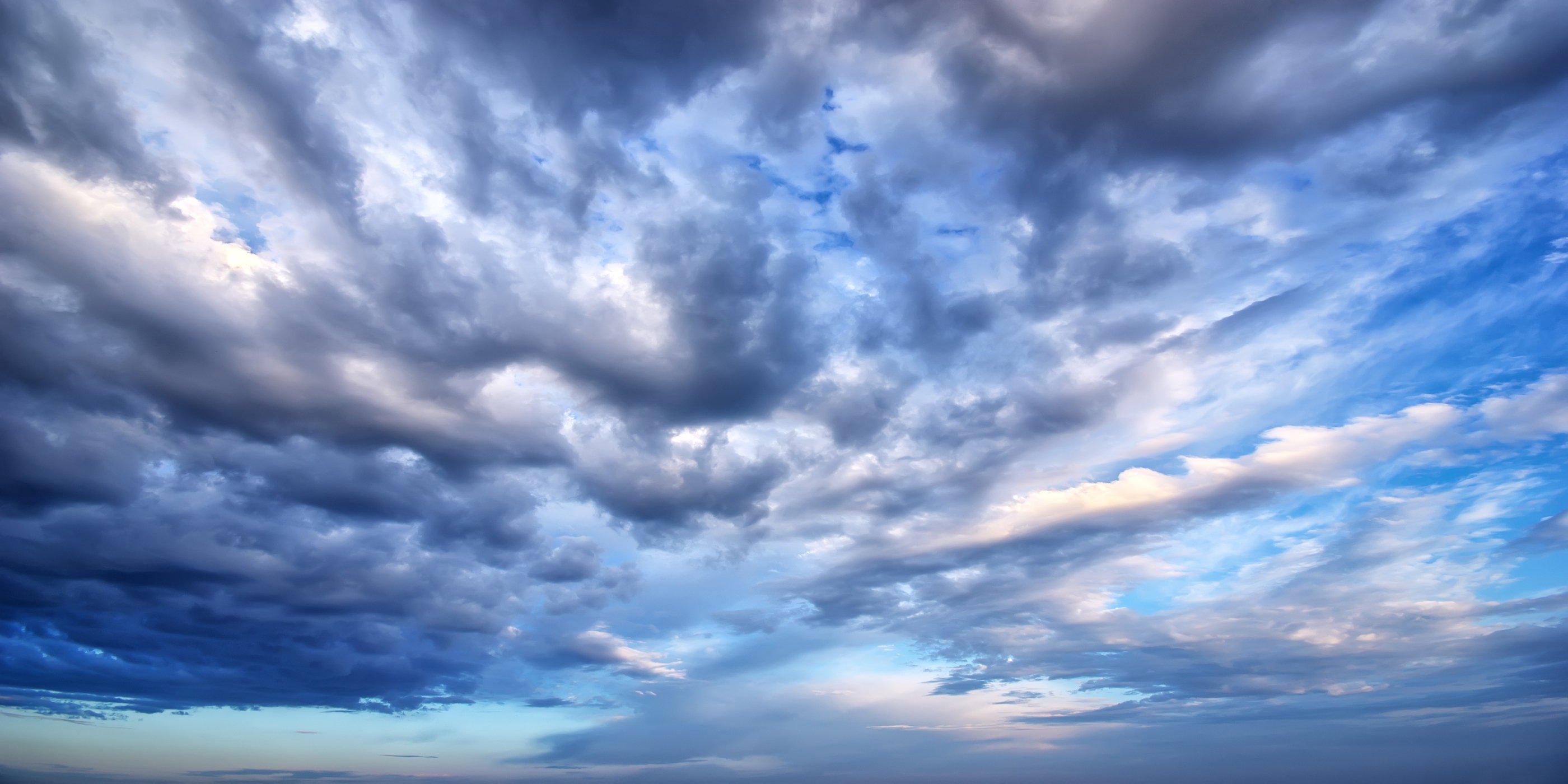 Metric: 

Γενικές υπηρεσίες (computing, storage, data management):  > 20

Θεματικές (domain-specific) υπηρεσίες: > 20

Εναποθετήρια: > 15

1 ολοκληρωμένη πλατφόρμα σε επίπεδο παραγωγής για να χρησιμοποιηθεί από αυτούς που θα επικυρώσουν τις υπηρεσίες
Ανοικτή Επιστήμη: Από τη θεωρία στην Πράξη, 24 Οκτωβρίου 2019
17
Γενικές υπηρεσίες
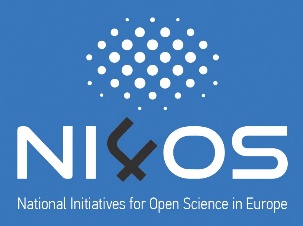 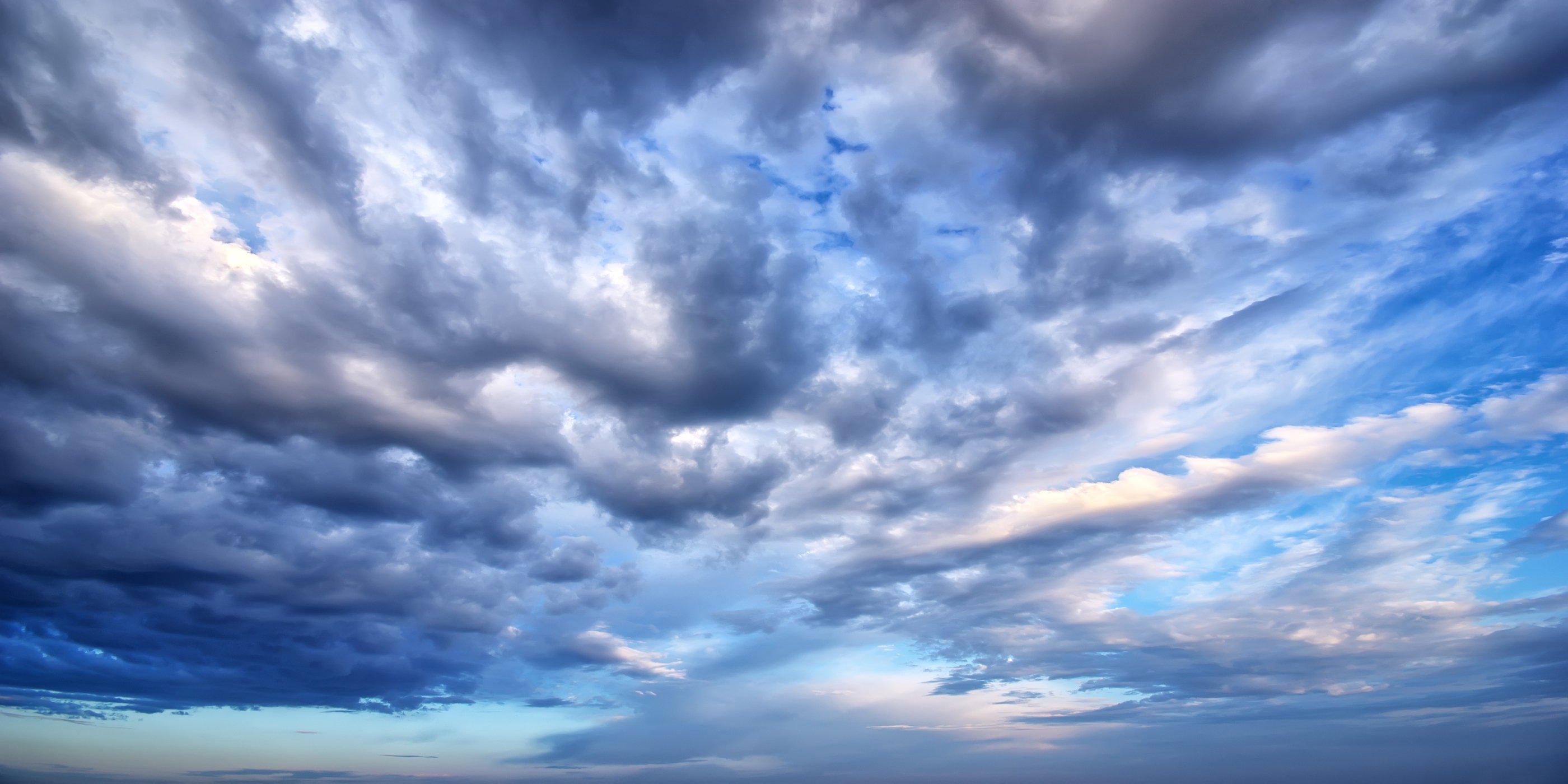 HPC Resources 
CPU
	
GPU

Xeon Phi
Cloud Virtual Machines
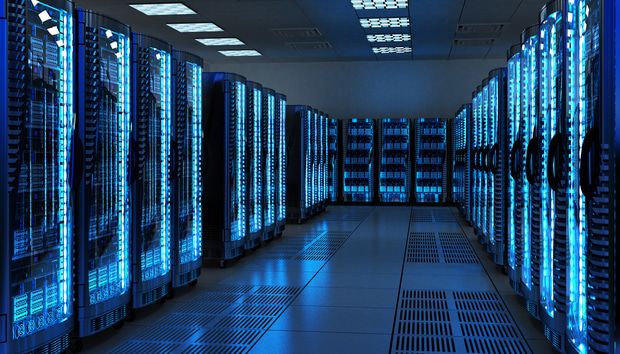 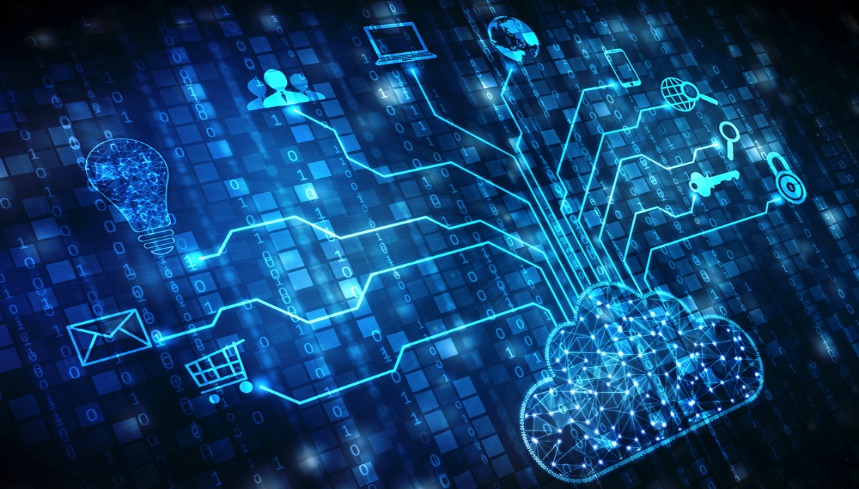 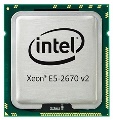 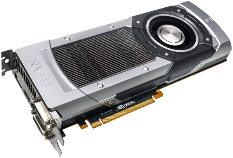 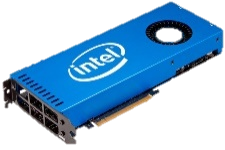 Generic Storage
Υπηρεσίες Διαχείρισης Δεδομένων
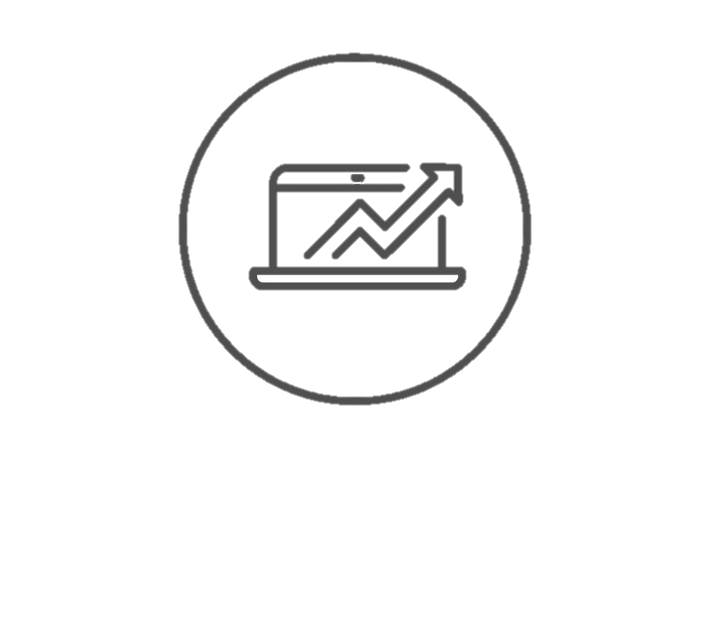 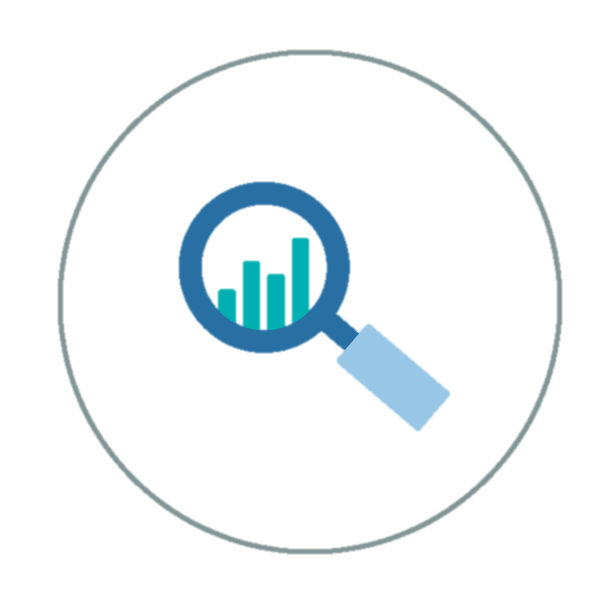 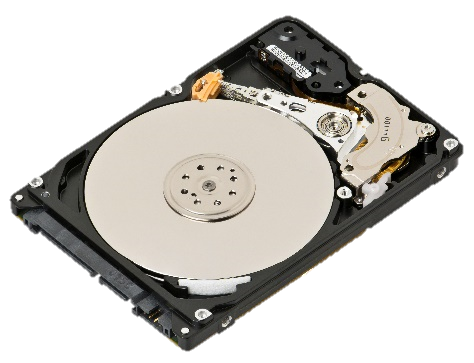 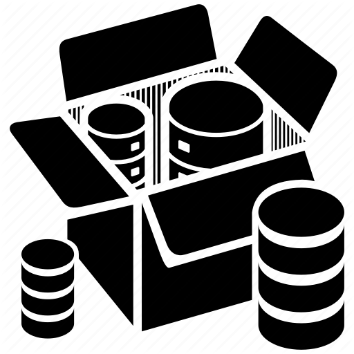 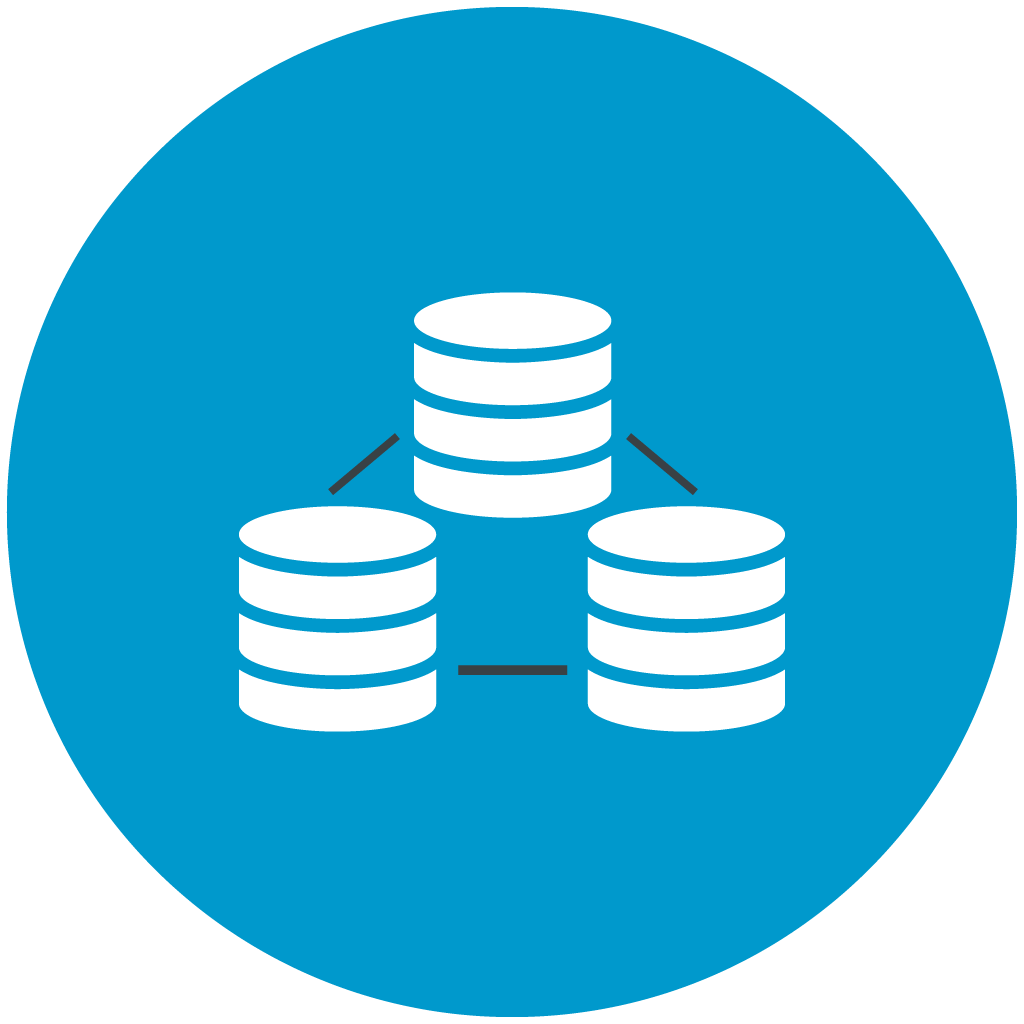 Ανοικτή Επιστήμη: Από τη θεωρία στην Πράξη, 24 Οκτωβρίου 2019
18
Παραδείγματα θεματικών υπηρεσιών
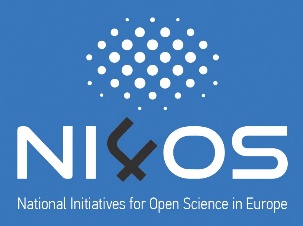 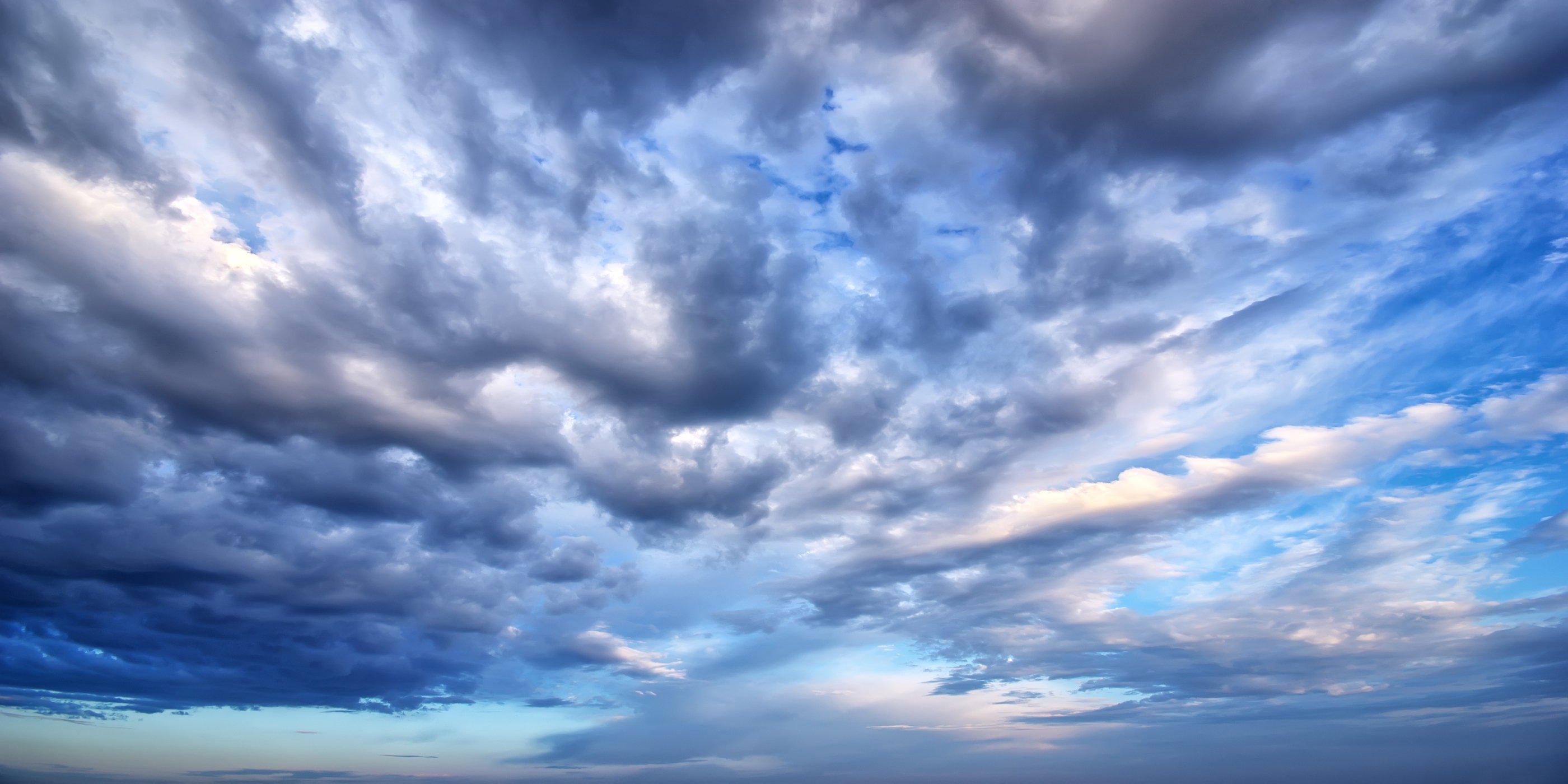 Clowder
http://dchrepo.vi-seem.eu/

A Digital Culture Heritage repository which also offers integrated interactive visualization tools
Live Access Server
http://las.vi-seem.eu/las

A web server providing flexible access to geo-referenced scientific data, offering visualization & post-processing capabilities for climate data
DroneMapper


A cloud application for automatic mosaicking and georeferencing
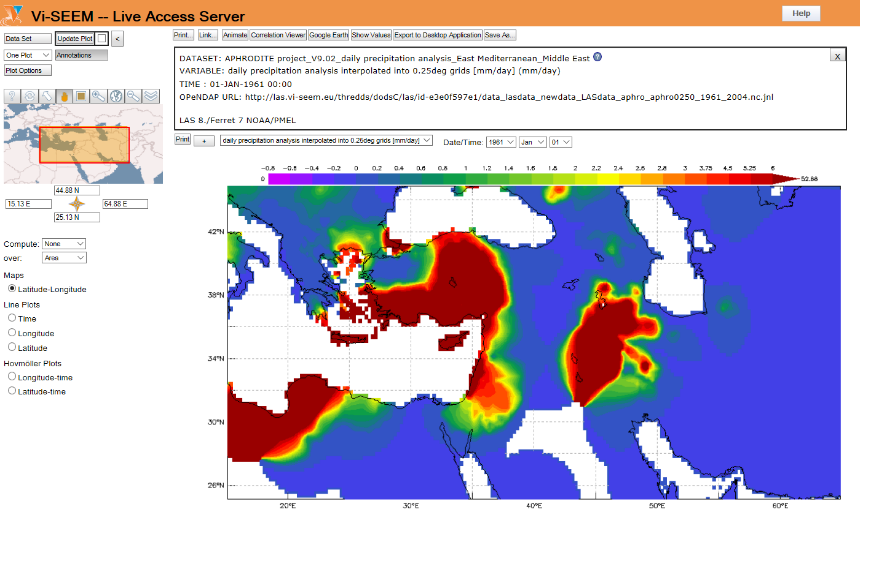 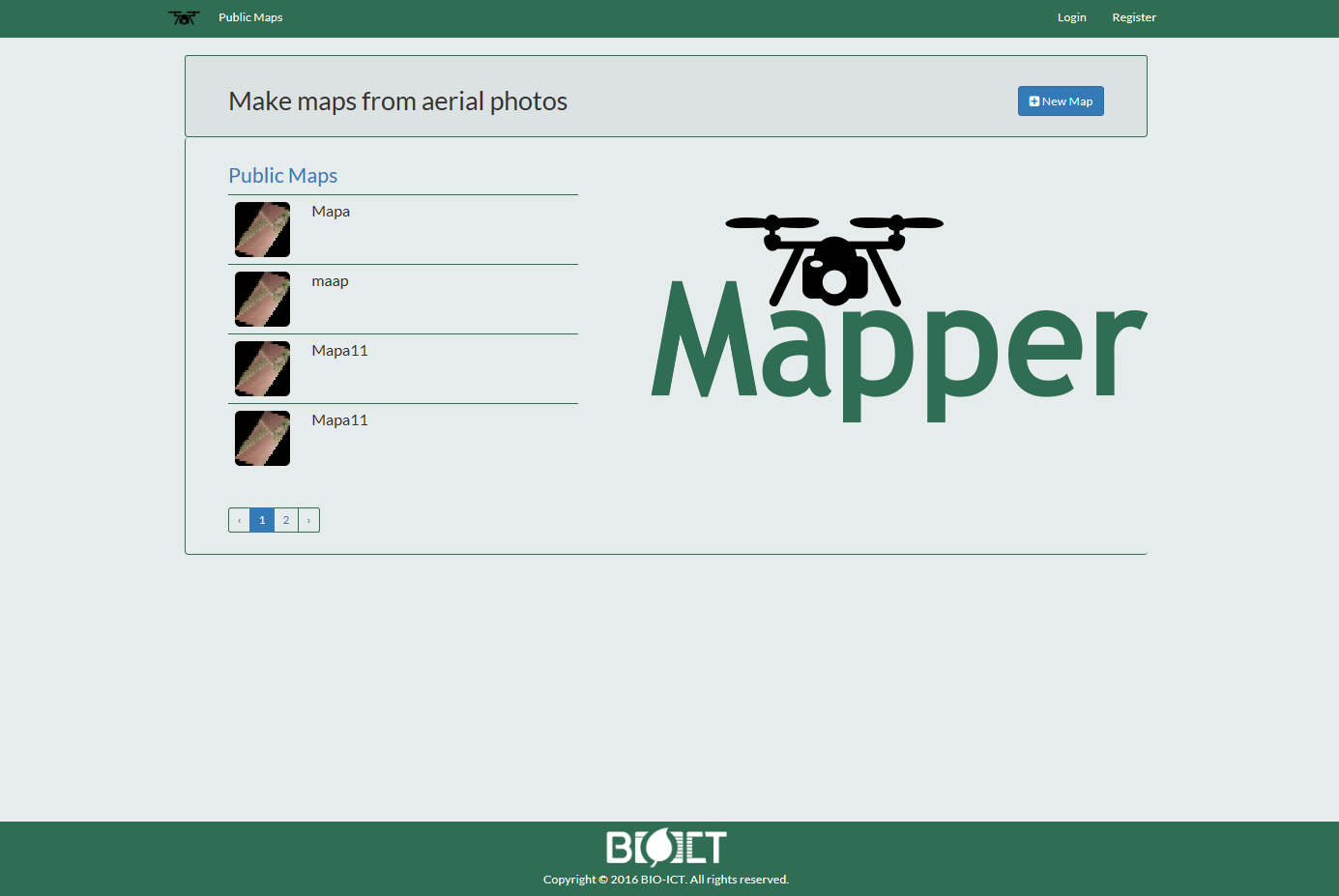 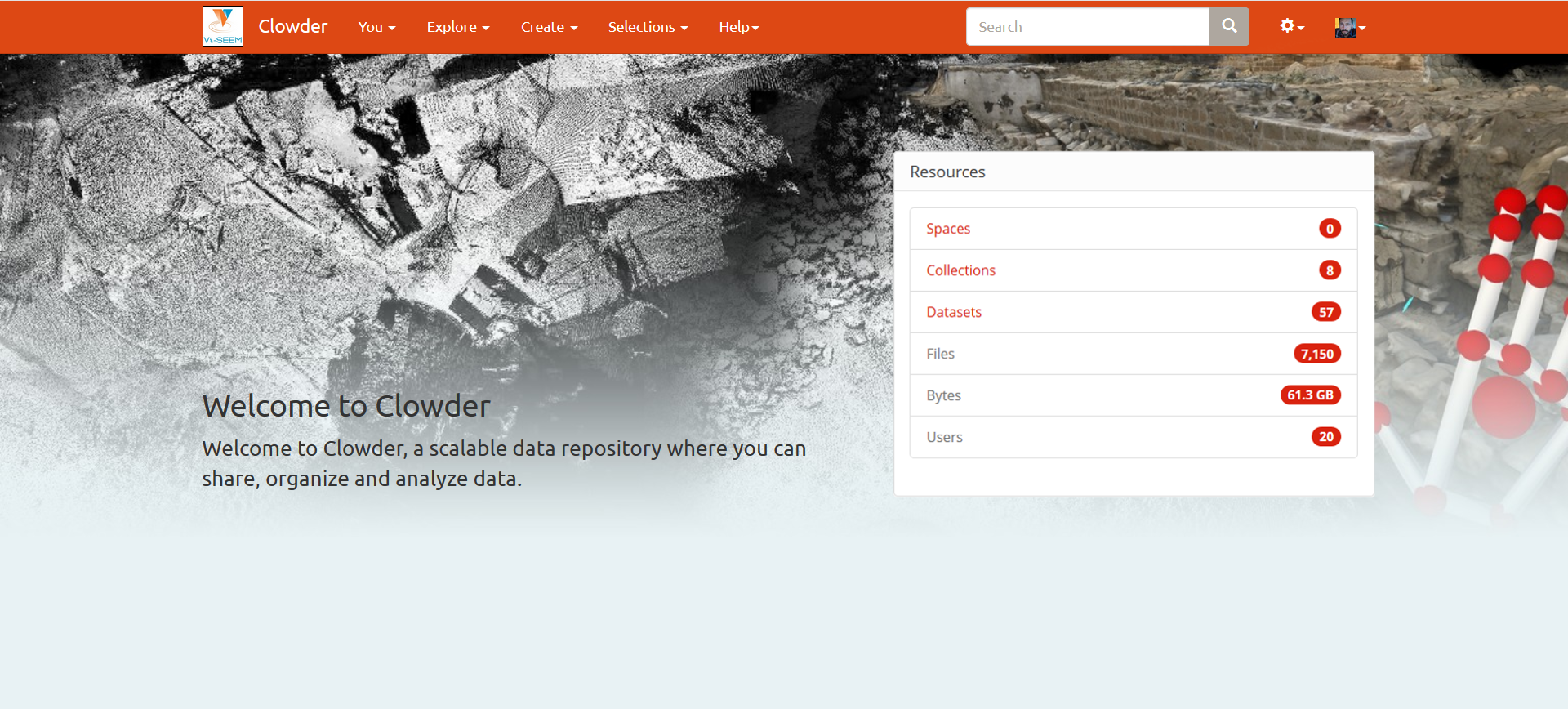 Ανοικτή Επιστήμη: Από τη θεωρία στην Πράξη, 24 Οκτωβρίου 2019
19
Παραδείγματα θεματικών υπηρεσιών
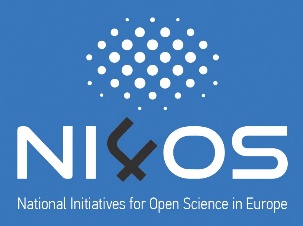 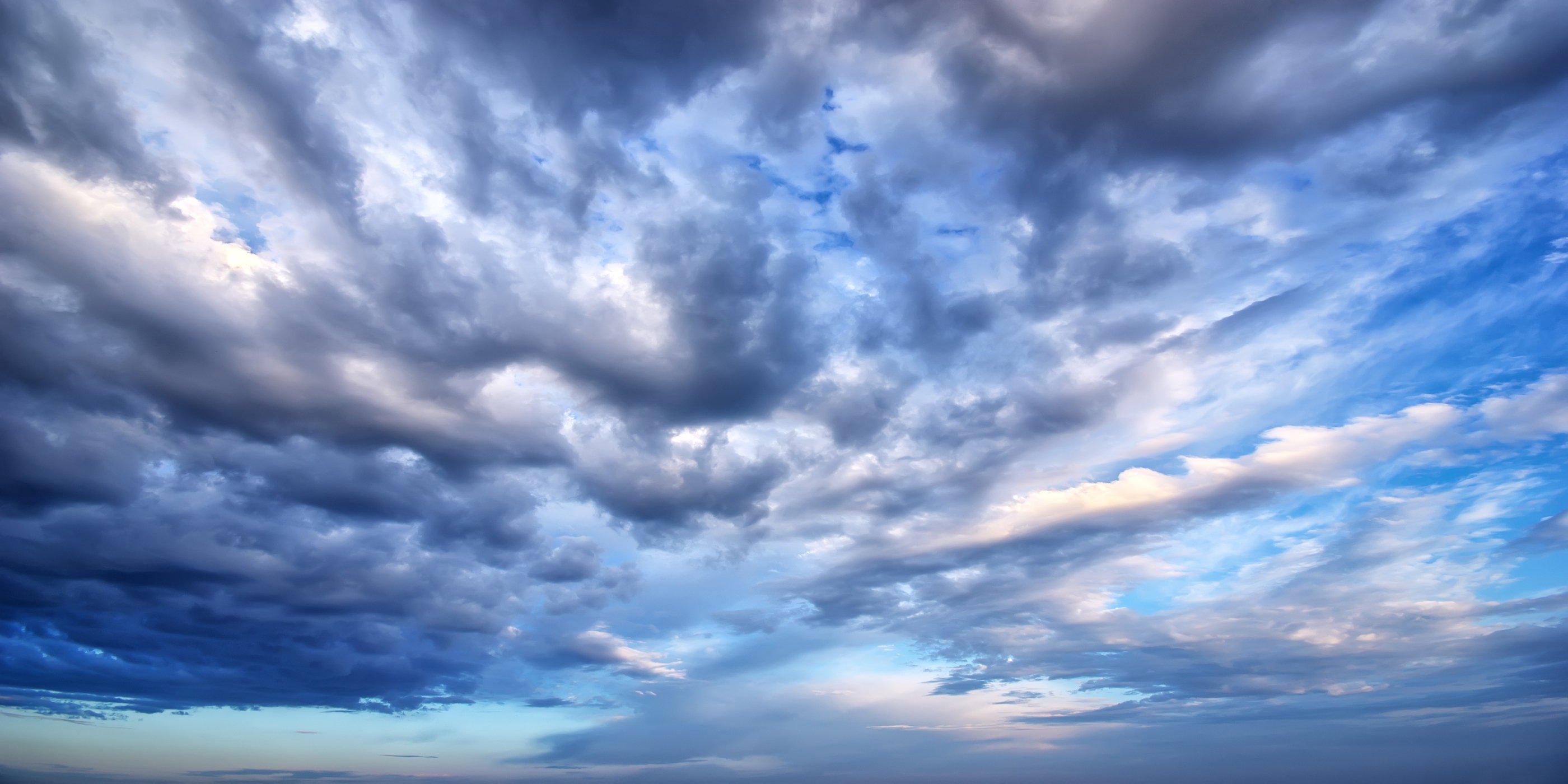 ChemBioServer
http://chembioserver.vi-seem.eu/ 
Service for filtering, clustering and visualization of chemical compounds used in drug discovery
ΑFMM
 http://afmm.vi-seem.eu/
Nano-Crystal
http://nanocrystal.vi-seem.eu/
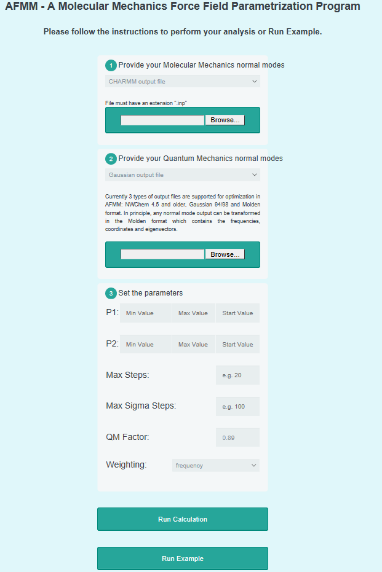 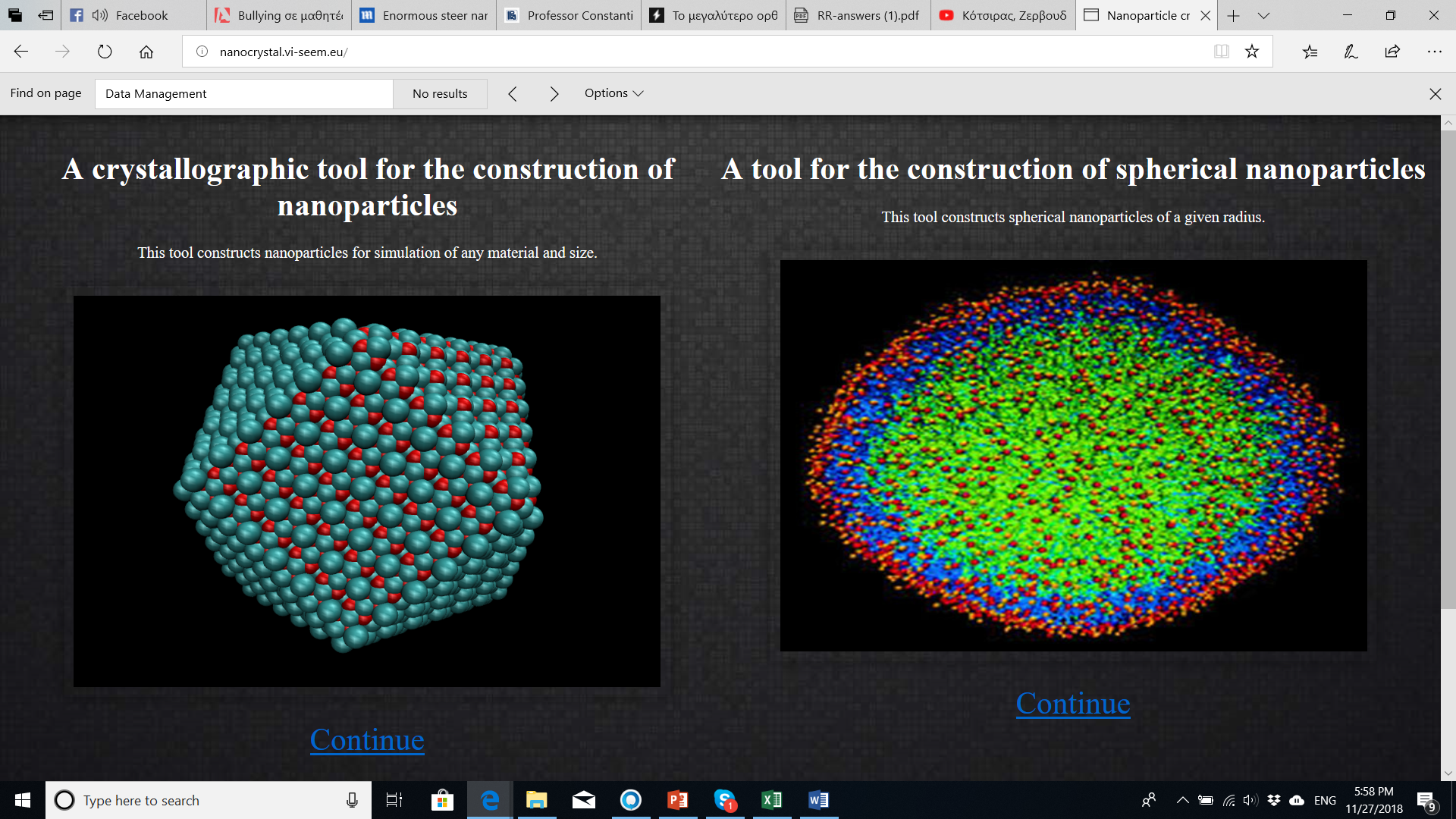 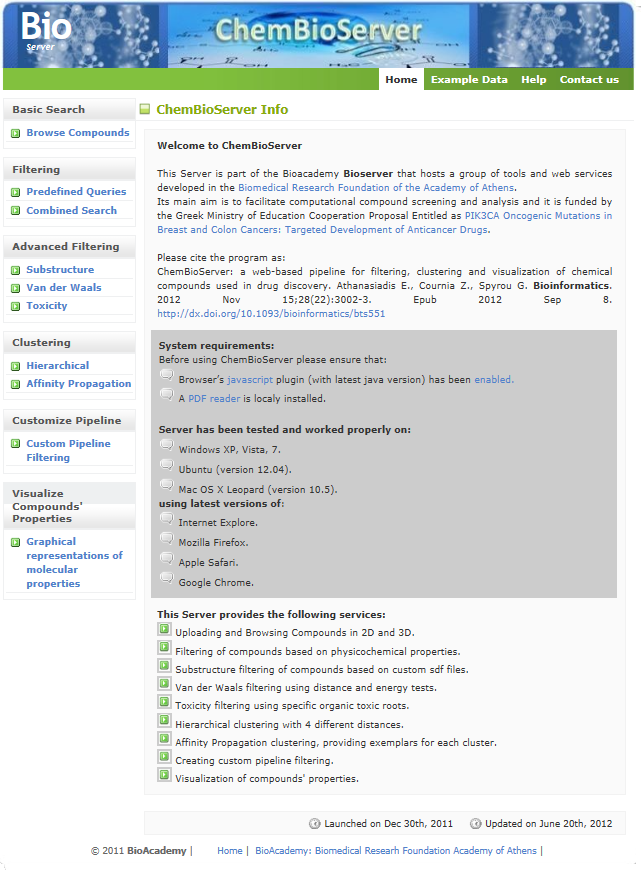 Subtract
http://subtract.vi-seem.eu/
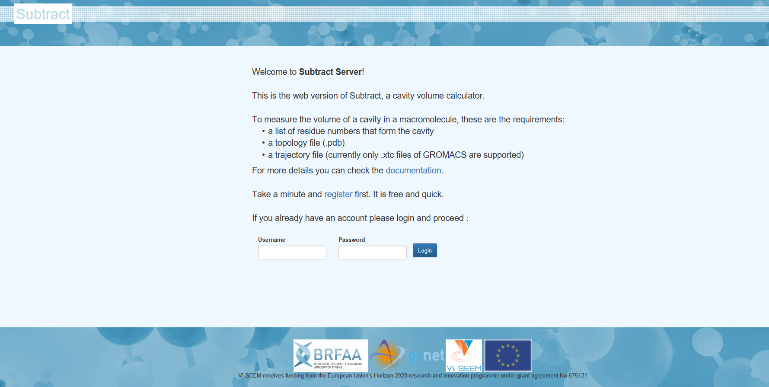 DICOM
http://viseem.dicom.md
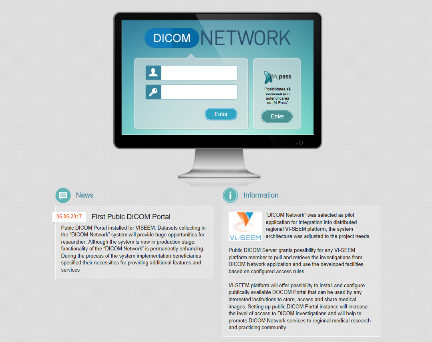 Ανοικτή Επιστήμη: Από τη θεωρία στην Πράξη, 24 Οκτωβρίου 2019
20
Μεθοδολογίες Open Research Data Management  (ORDM)
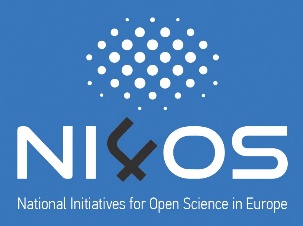 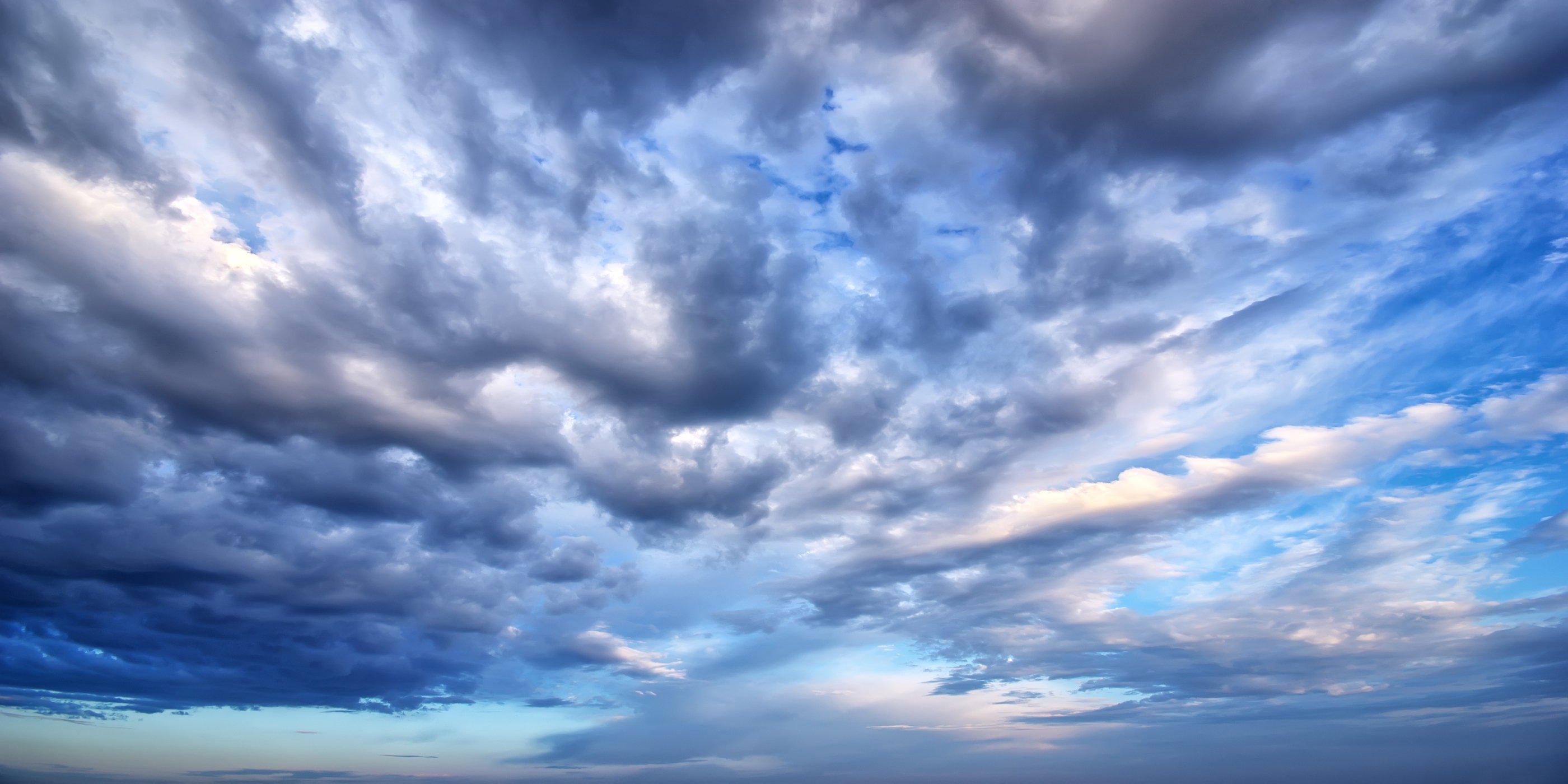 Θα δημιουργηθούν κατευθυντήριες γραμμές για τεχνικής, οργανωτικής και νομικής φύσεως θέματα, εργαλεία, μηχανισμοί καθώς και σχήματα πιστοποίησης για να στηρίξουν την διαχείριση ανοικτών δεδομένων έρευνας και της εφαρμογής τους με ένα εναρμονισμένο και συντονισμένο τρόπο. 

Κατευθυντήριες οδηγίες ORDM

Κατευθυντήριες γραμμές για FAIR guidelines και διασφάλιση FAIRness των εναποθετηρίων

Εύχρηστα τεχνικά και νομικά εργαλεία: DMP management, FAIR assessors, licence calculators, decision trees, παροχή identifiers

Αξιόπιστες μεθόδους πιστοποίησης για ανοικτή επιστήμη και διαχείρηση υπηρεσιών για εναποθετήρια δεδομένων, GDPR compliance, ethics, κανόνων πνευματικής ιδιοκτησίας και οποιονδήποτε άλλων πολιτικών.
Ανοικτή Επιστήμη: Από τη θεωρία στην Πράξη, 24 Οκτωβρίου 2019
21
Εμπλοκή της επιστημονική κοινότητας
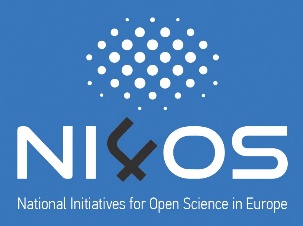 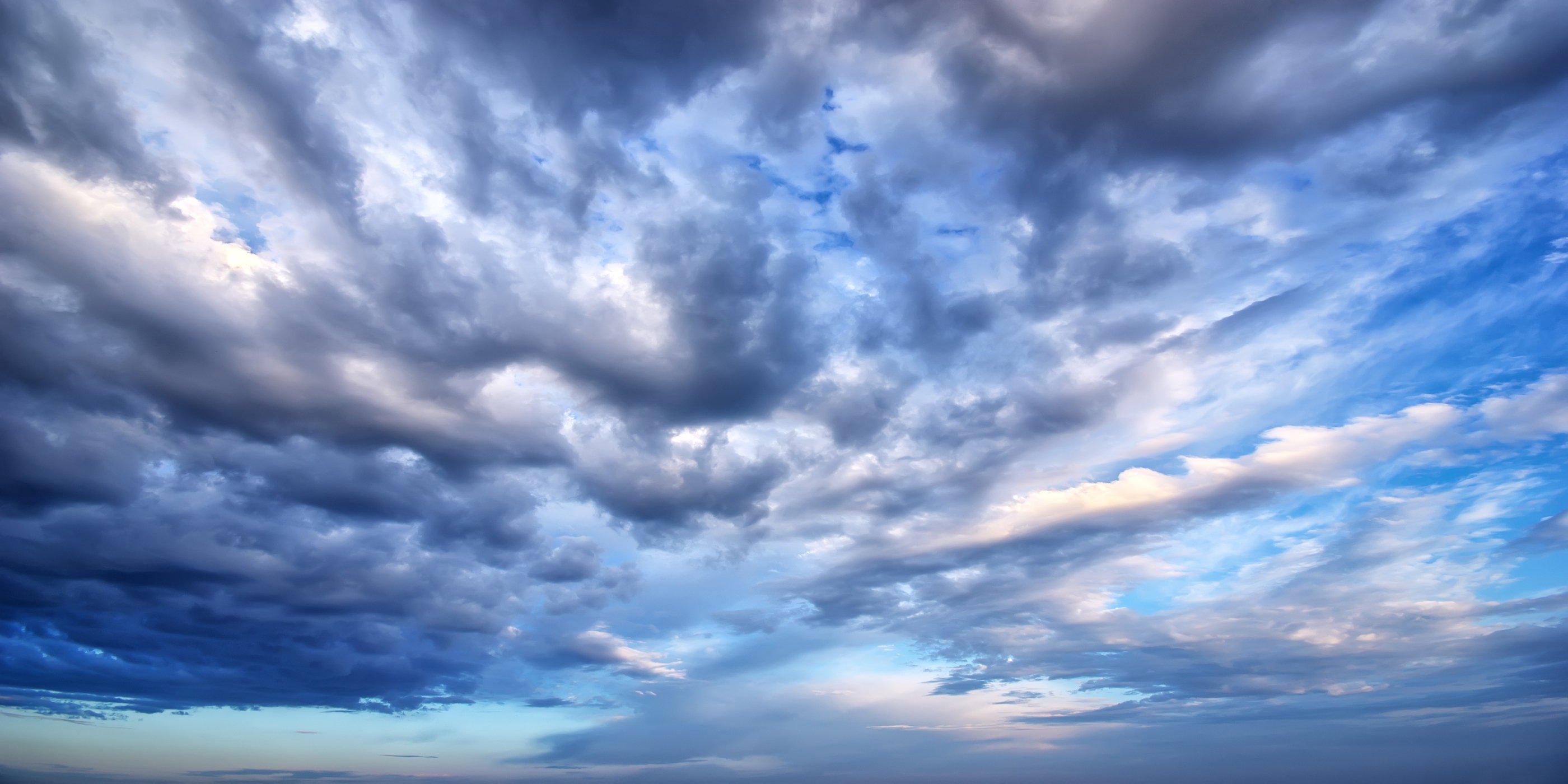 Θα διασφαλίσουμε την εμπλοκή επιλεγμένων επιστημονικών κοινοτήτων έτσι ώστε να επικυρώσουμε τις προτεινόμενες λύσεις…

Δια-κρατικές και δια-επιστημονικές επιδείξεις και δοκιμές με επιλεγμένες πραγματικές επιστημονικές κοινότητες και υποδομές έρευνας.   

Εντατικό πρόγραμμα εκπαίδευσης για υποψήφιους παροχείς υπηρεσιών και χρηστών.
 
Εντατικό πρόγραμμα εκπαίδευσης για την δημιουργία ενεργών ομάδων σε 
service management, federation, interoperability, FAIR, certification, και  technical/organizational/legal aspects of ORDM

Υιοθέτηση των κατευθυντήριων γραμμών του EOSC και των αρχών για FAIR δεδομένα με όσο το δυνατό πιο μεγάλο βαθμό στην κοινότητα.
Ανοικτή Επιστήμη: Από τη θεωρία στην Πράξη, 24 Οκτωβρίου 2019
22
Εμπλοκή της επιστημονική κοινότητας - Εκπαίδευση
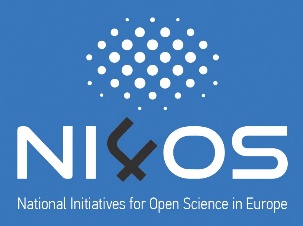 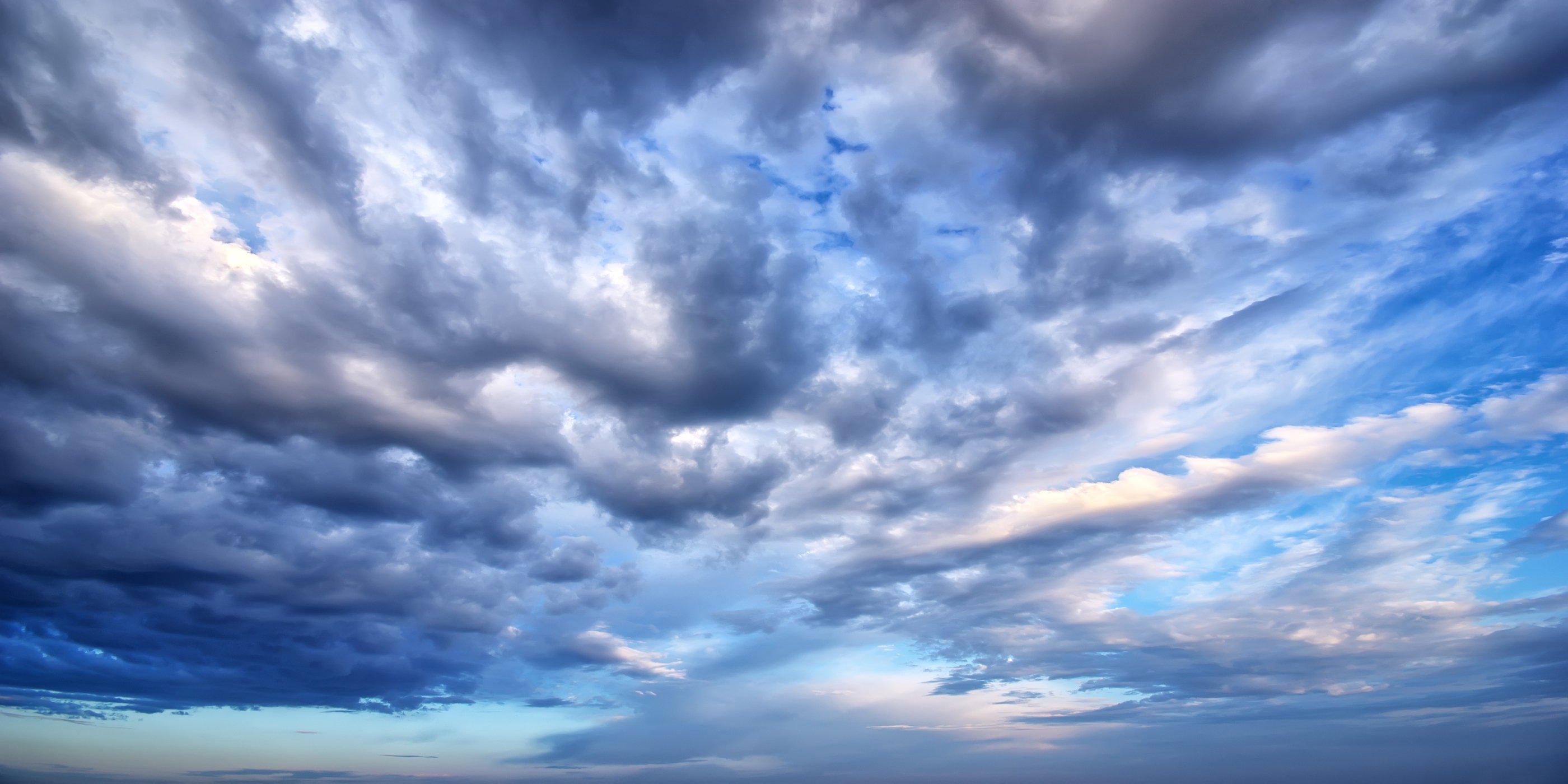 Metric:
3 δια-επιστημονικές κοινότητες οι οποίες θα επικυρώσουν τις EOSC e-Infrastructure υπηρεσίες, τις θεματικές υπηρεσίες, θα δημοσιεύσουν δεδομένα και αποτελέσματα στο Νέφος 
Θα διοργανωθούν 30 national-level training events και θα προσελκύσουν πάνω από 450 άτομα 
Θα διοργανωθούν 5 train-the-trainer events. 
Θα διοργανωθούν 30 national dissemination events και θα προσελκύσουν πάνω από 600 άτομα 
Θα διοργανωθεί 1 regional event με 200 άτομα

Θα παρέχουμε σε εθνικό επίπεδο εκπαίδευση σε EOSC & FAIR
Ανοικτή Επιστήμη: Από τη θεωρία στην Πράξη, 24 Οκτωβρίου 2019
23
Το NI4OS-Europe στο οικοσύστημα του EOSC και η συνολική στρατηγική
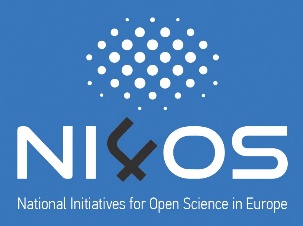 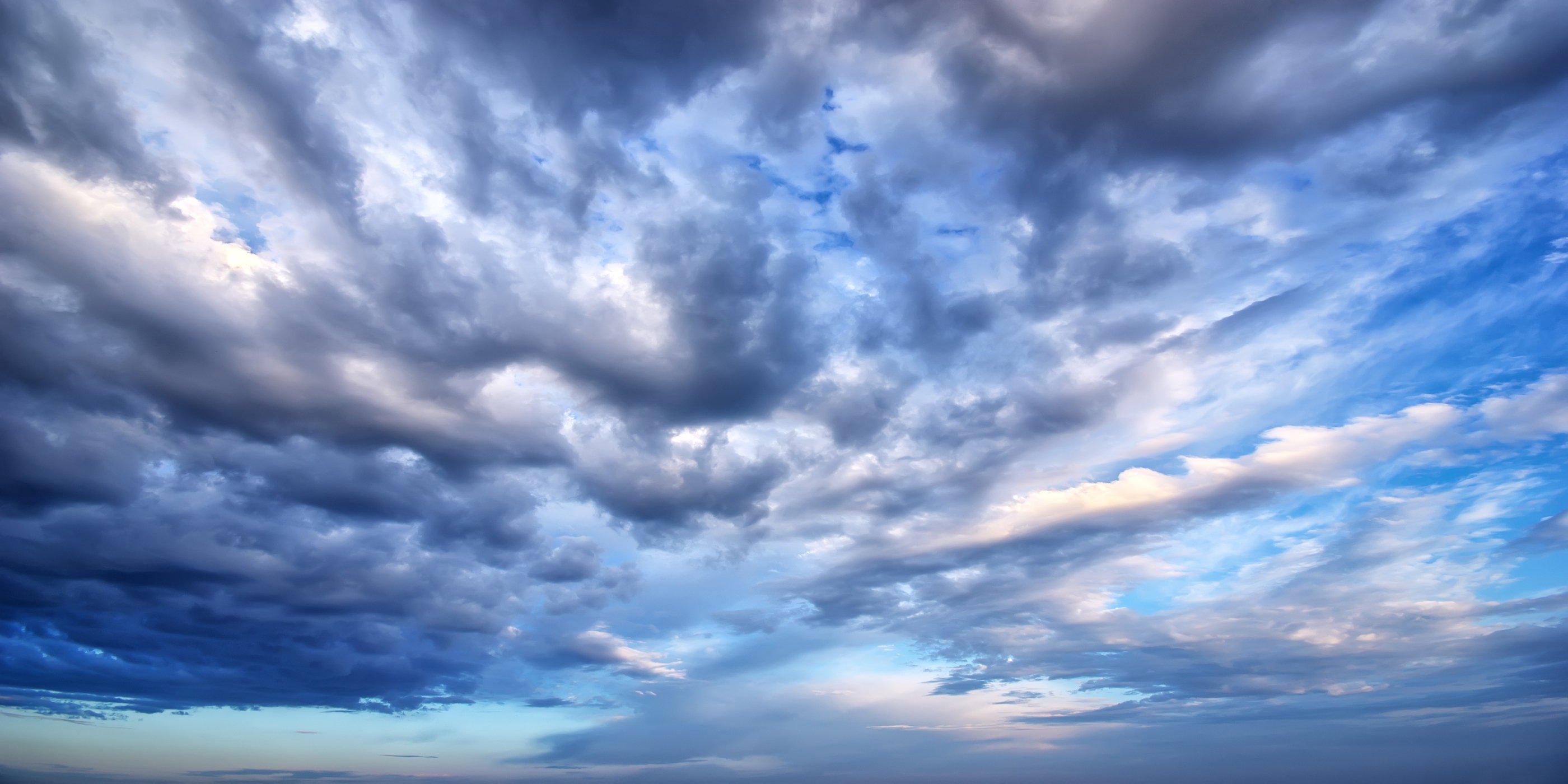 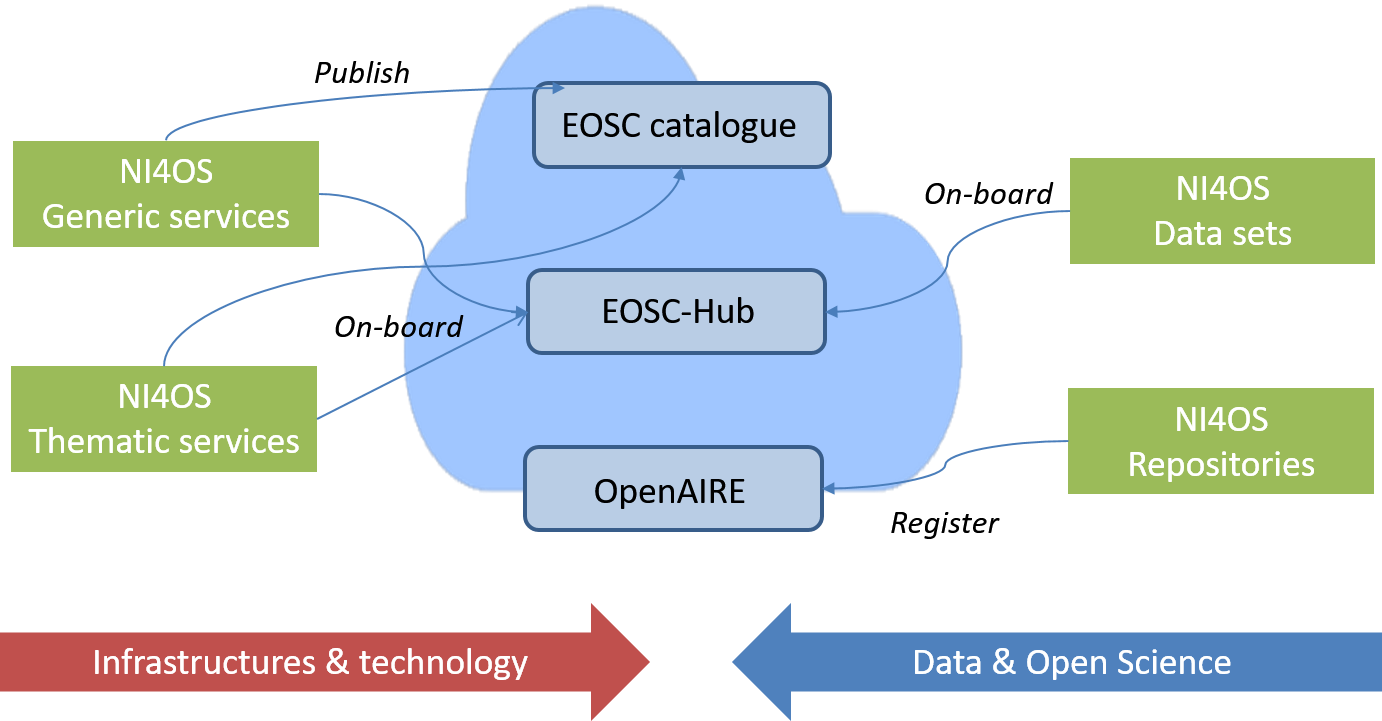 Ανοικτή Επιστήμη: Από τη θεωρία στην Πράξη, 24 Οκτωβρίου 2019
24
Εθνικά σημεία επικοινωνίας
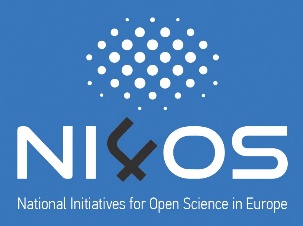 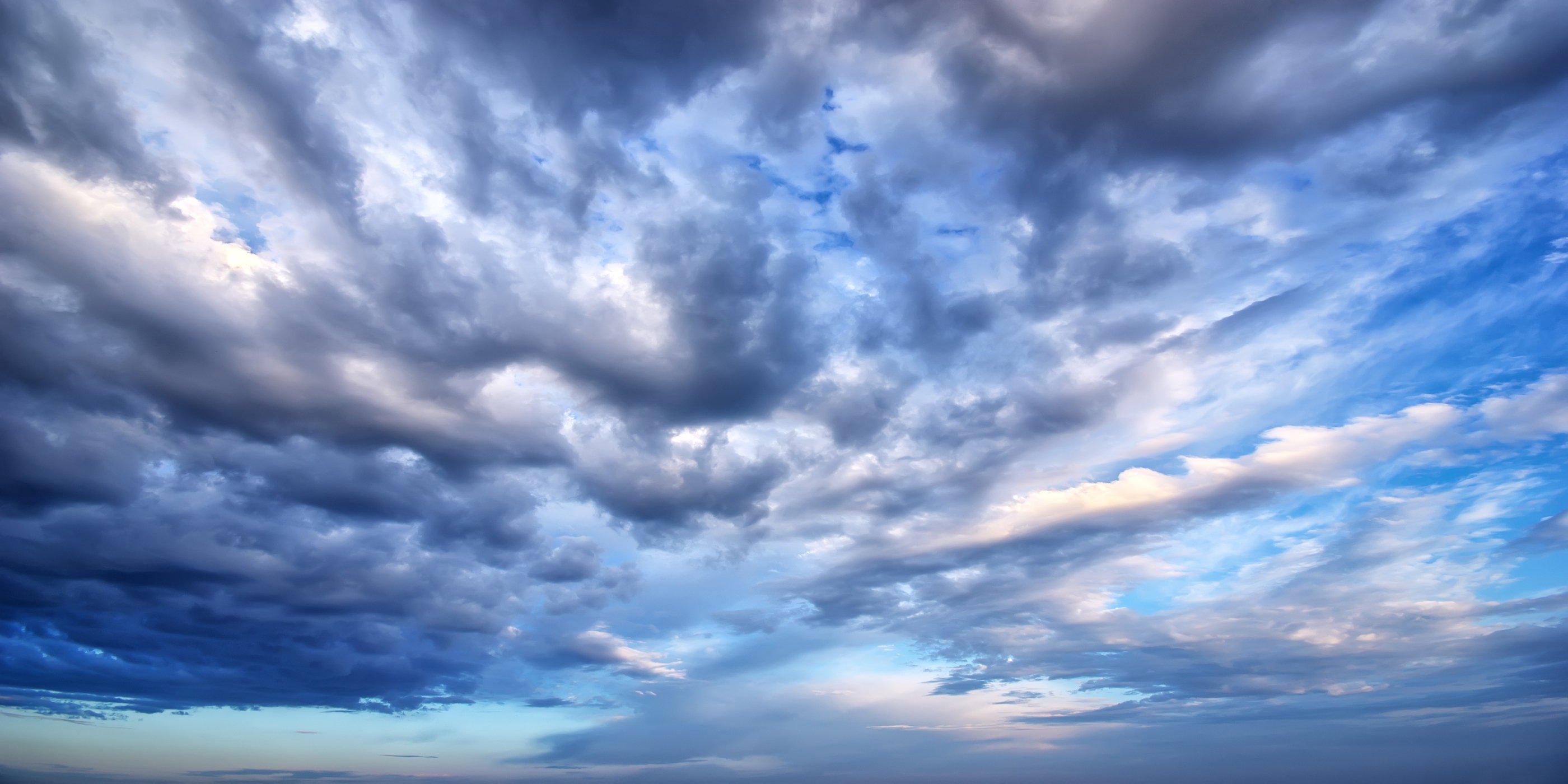 Σας παρακαλούμε να μας ενοχλήσετε!

The Cyprus Institute: Χρυσοβαλάντης (Βαλεντίνος) Κωνσταντίνου
Email: ch.constantinou@cyi.ac.cy 
Tel: +357 22892168

Πανεπιστήμιο Κύπρου: Βασιλική (Σύλβια) Κουκουνίδου
Email: koukounidou.vasiliki@ucy.ac.cy  
Tel: +357 22892168
Ανοικτή Επιστήμη: Από τη θεωρία στην Πράξη, 24 Οκτωβρίου 2019
25
Η εμπειρία σας μετρά στο NI4OS-Europe
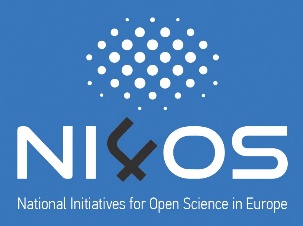 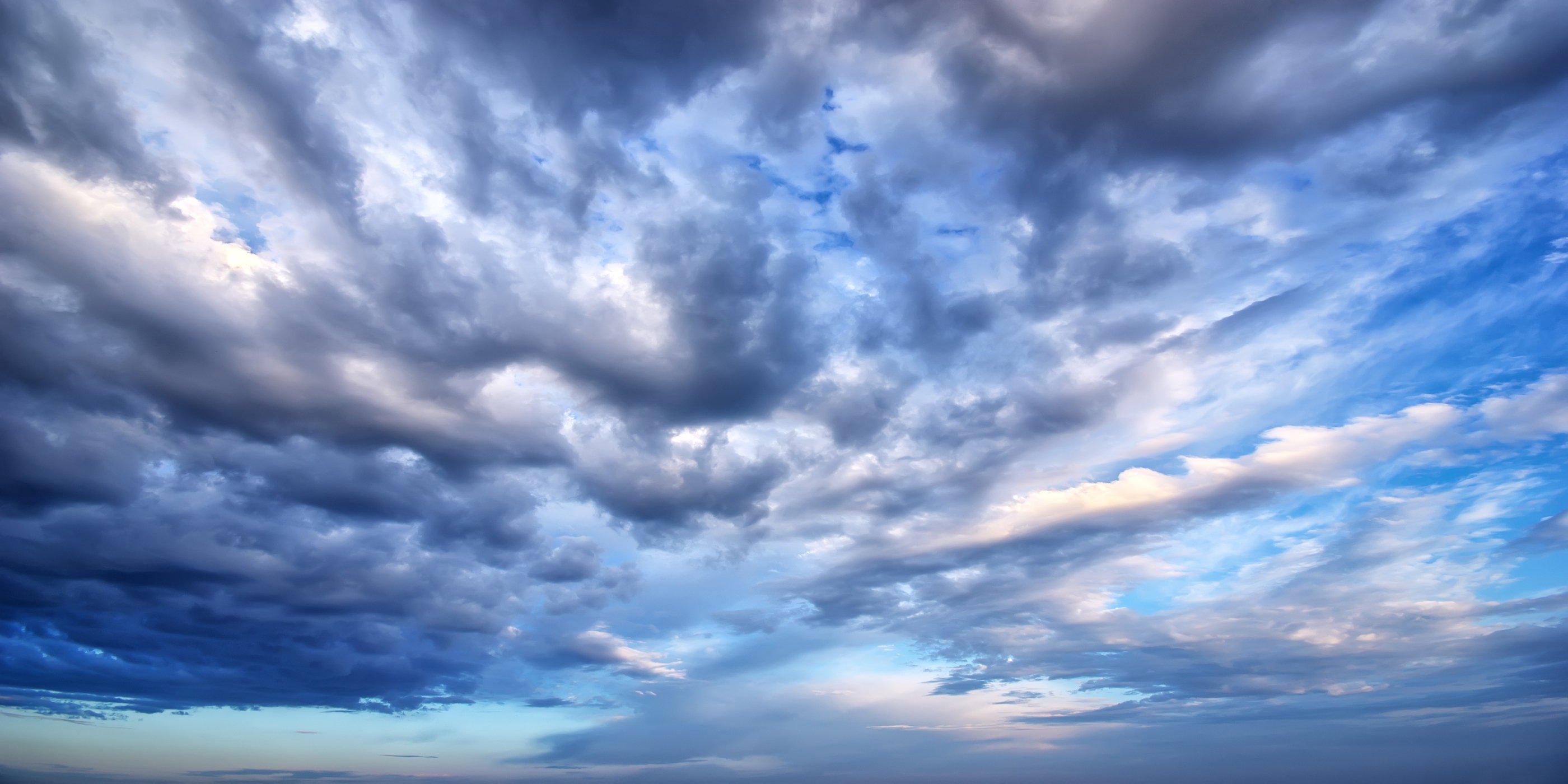 Σας παρακαλούμε να λάβετε μέρος στην έρευνά μας!
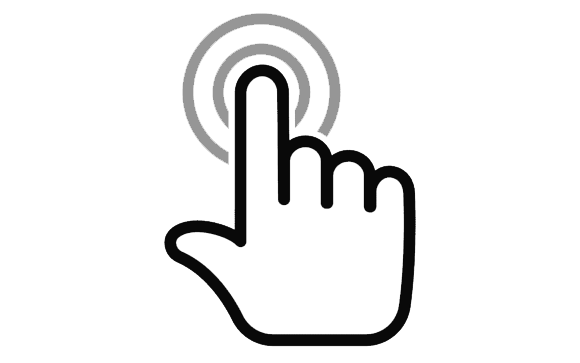 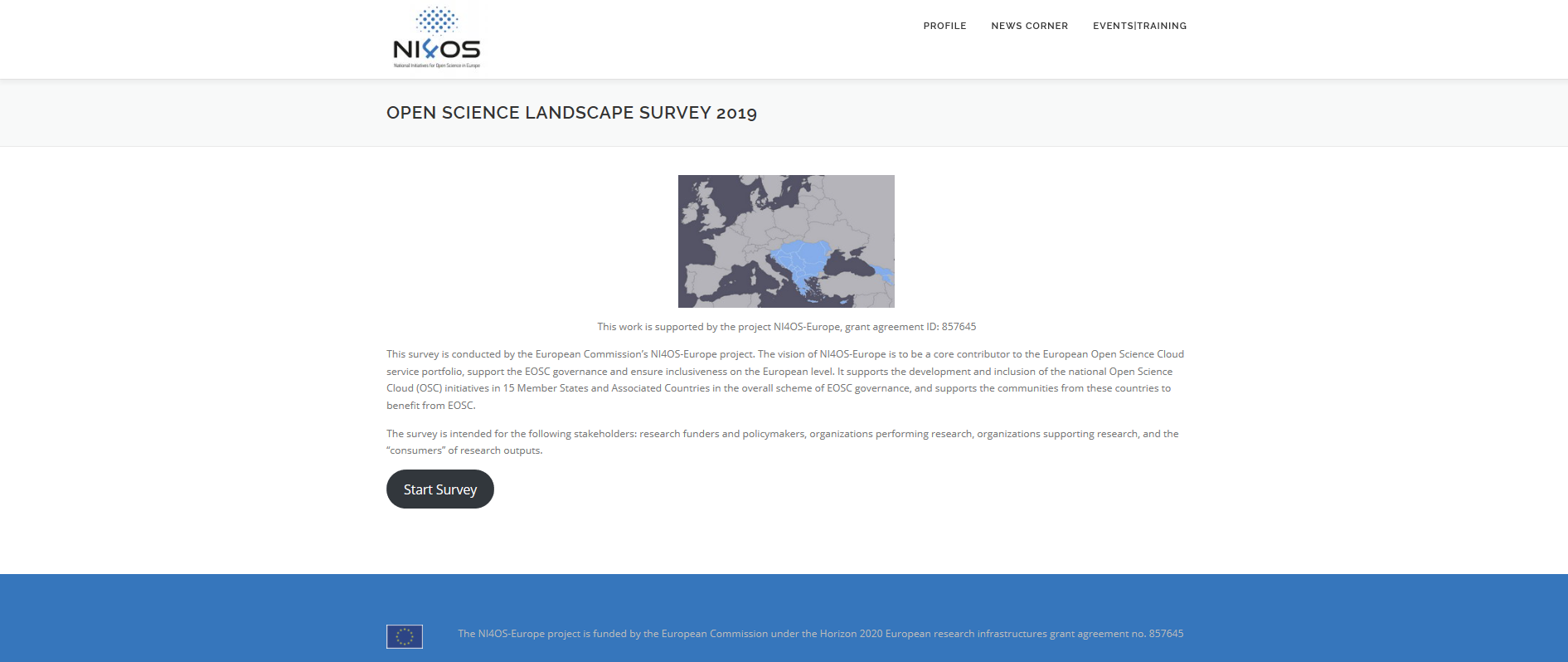 https://ni4os.eu/survey/
Ανοικτή Επιστήμη: Από τη θεωρία στην Πράξη, 24 Οκτωβρίου 2019
26
Ας απογειώσουμε την επιστήμη στα νέφη…
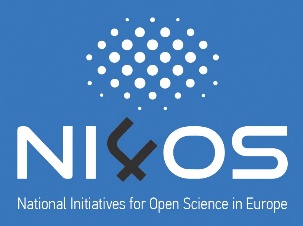 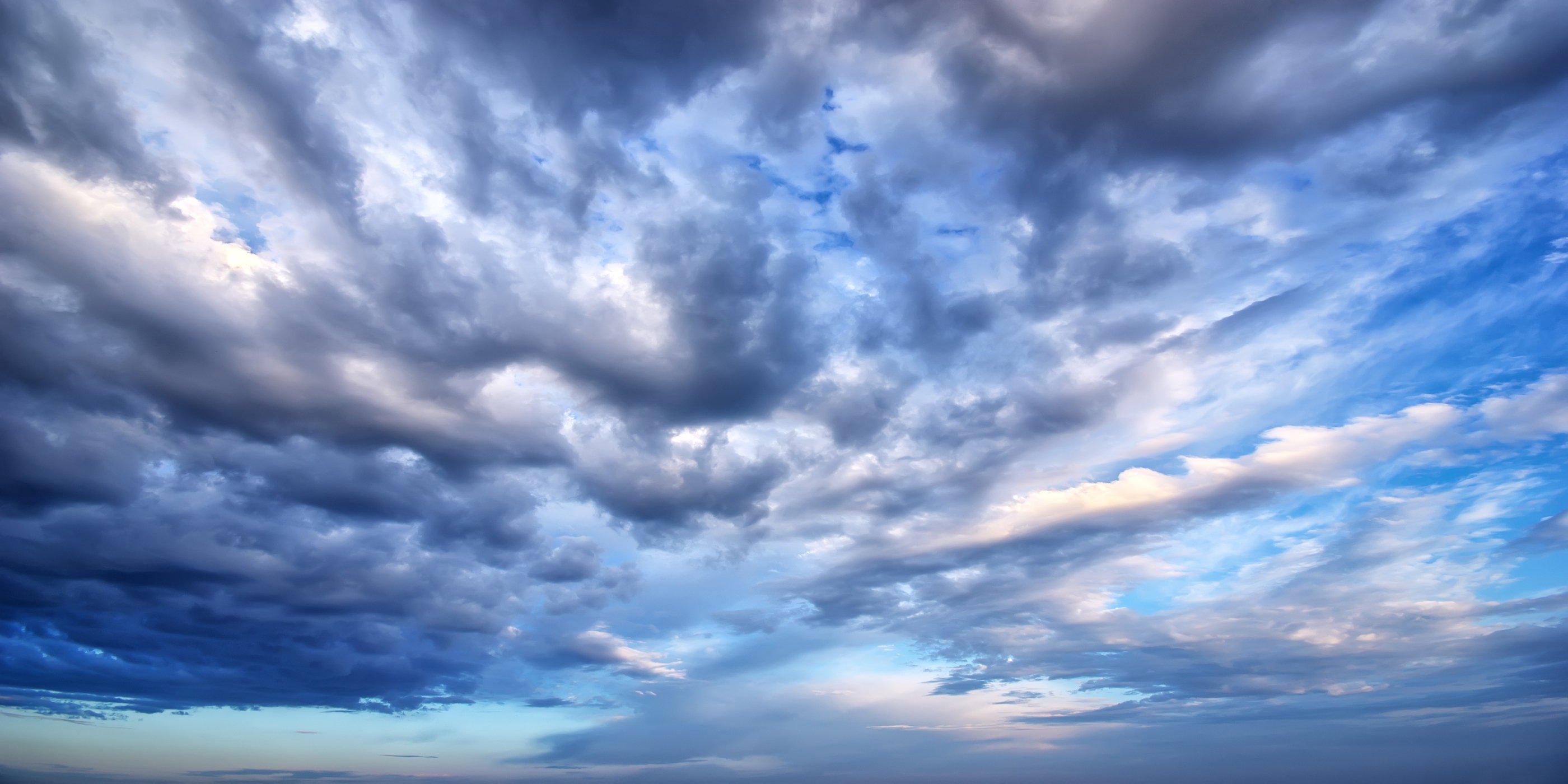 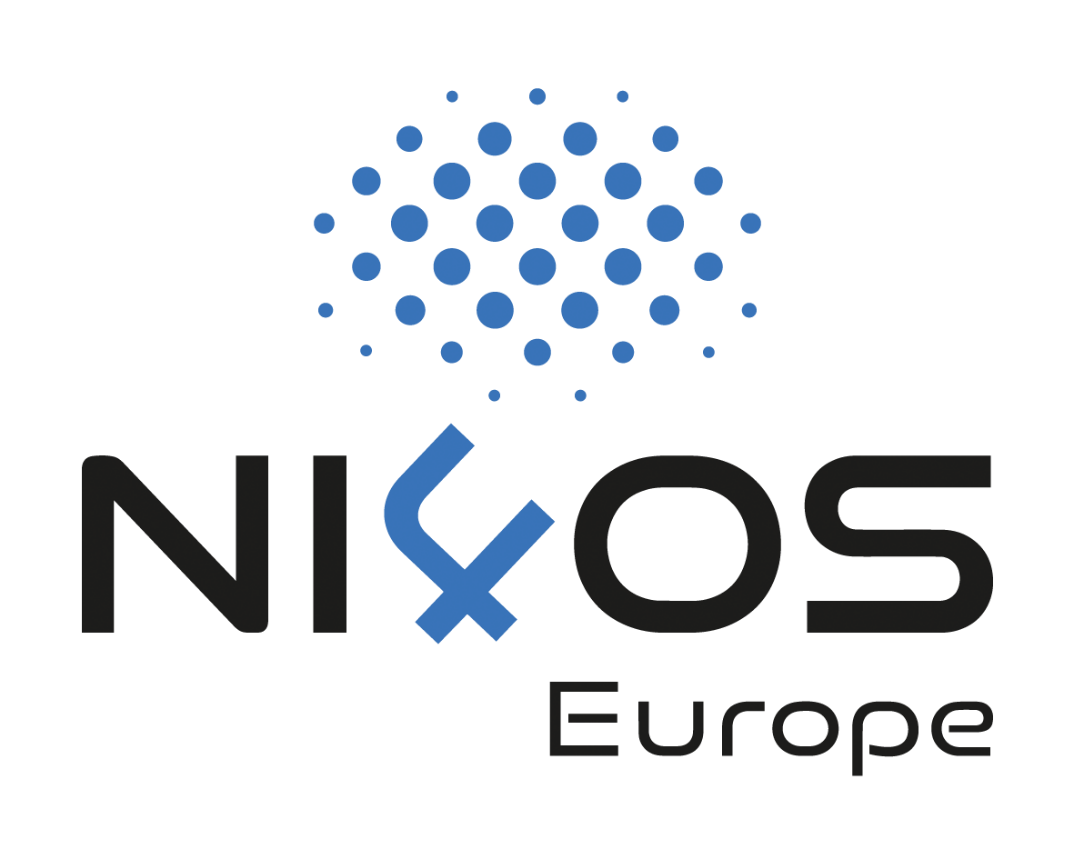 Ανοικτή Επιστήμη: Από τη θεωρία στην Πράξη, 24 Οκτωβρίου 2019
27